ИСКУССТВО РОСПИСИ
ГЖЕЛЬ
ГОРОДЕЦКАЯ РОСПИСЬ
ЖОСТОВО
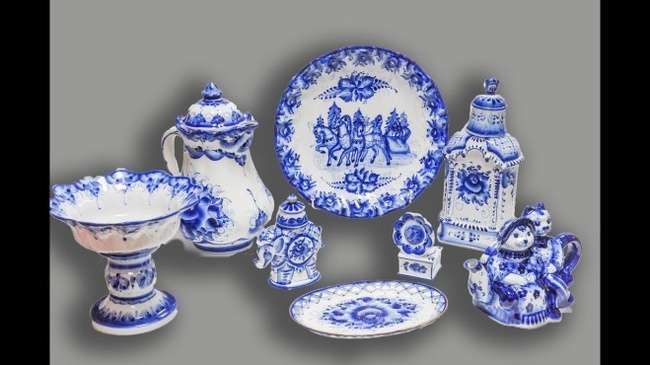 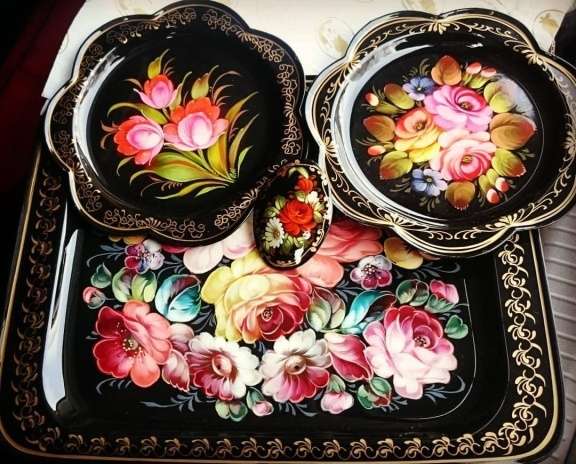 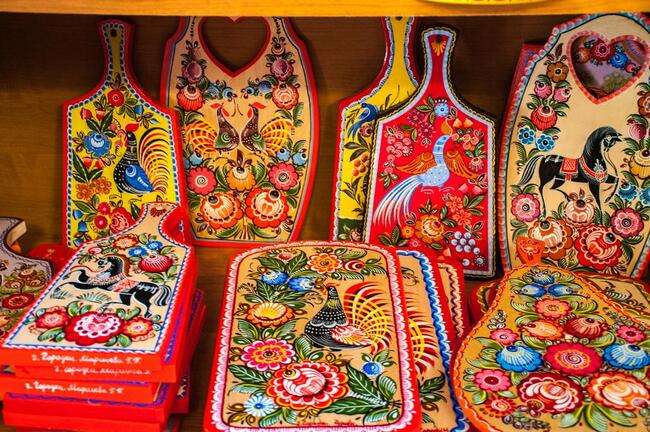 Стр. 76-81
Стр. 92-95
Стр. 82-85
МЕЗЕНСКАЯ РОСПИСЬ
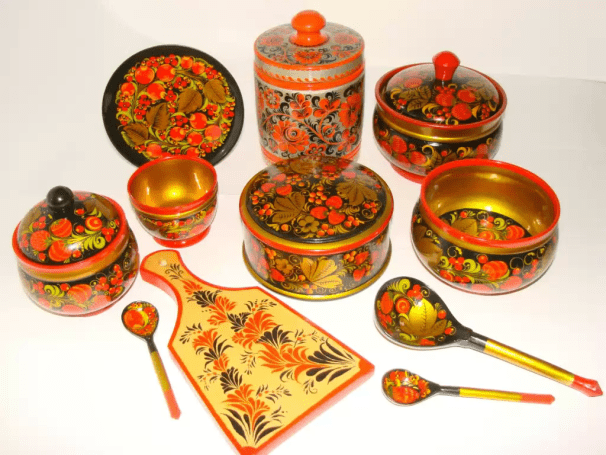 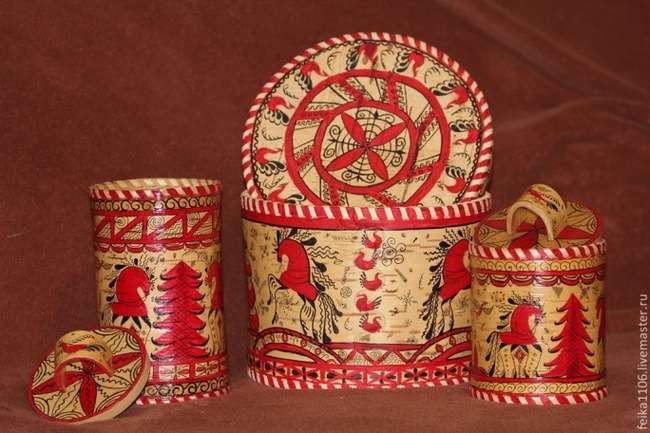 ХОХЛОМА
Стр. 86-91
Стр. 101-103
ГЖЕЛЬСКАЯ РОСПИСЬ
Сёла Турыгино, Гжель, Речицы  - 
художественные центры, 
где создают гжельскую керамику
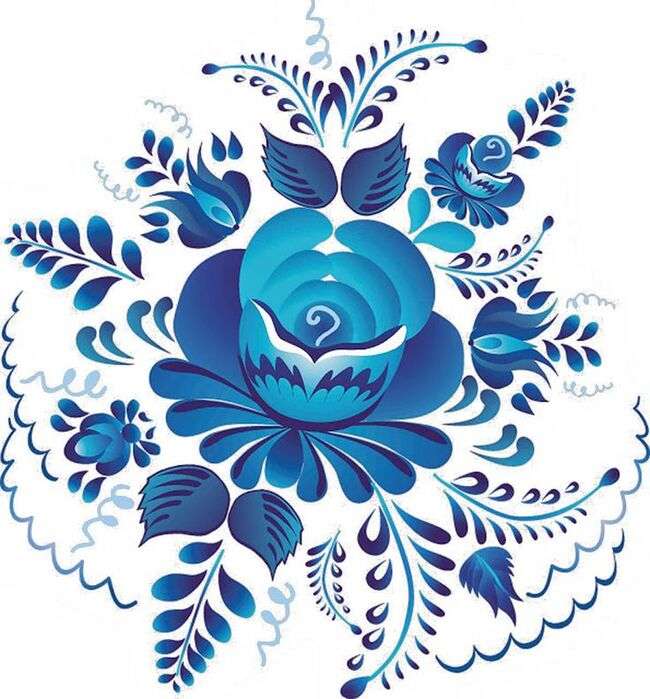 ГЖЕЛЬ - вид керамических изделий, которые
изготавливают из глины и расписывают опре-
деленным образом в едином стиле 
гжельской росписи, использую только 
БЕЛО-СИНЮЮ цветовую гамму
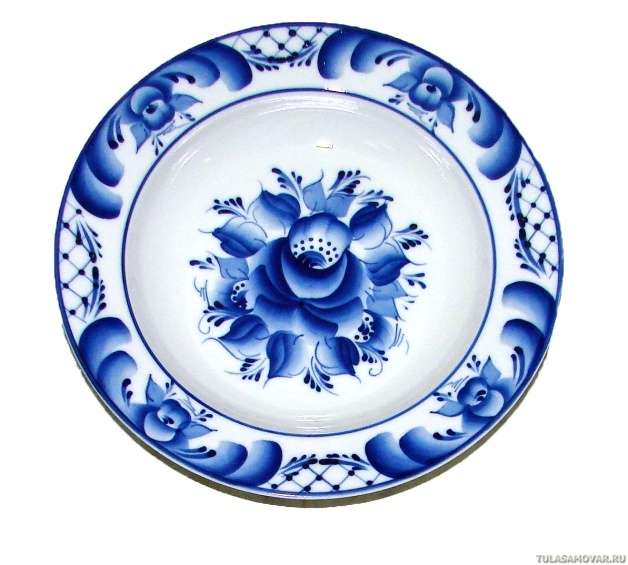 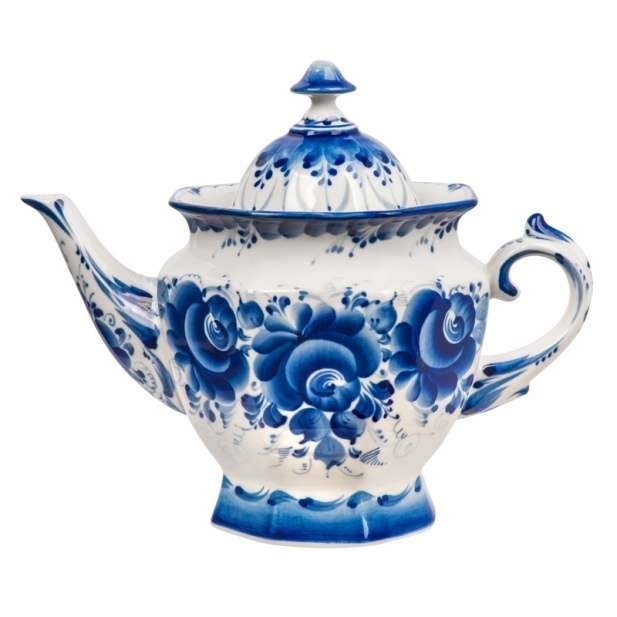 Виды гжельской росписи
МАЙОЛИКА
ФАЯНС
Керамические изделия с крупнопористой поверхностью из красной обожженной
Глины, украшенные многоцветной росписью по белому фону
Керамические изделия с плотной мелкопористой поверхностью из белой обожженной глины, украшенные бело-голубой росписью и покрытые глазурью
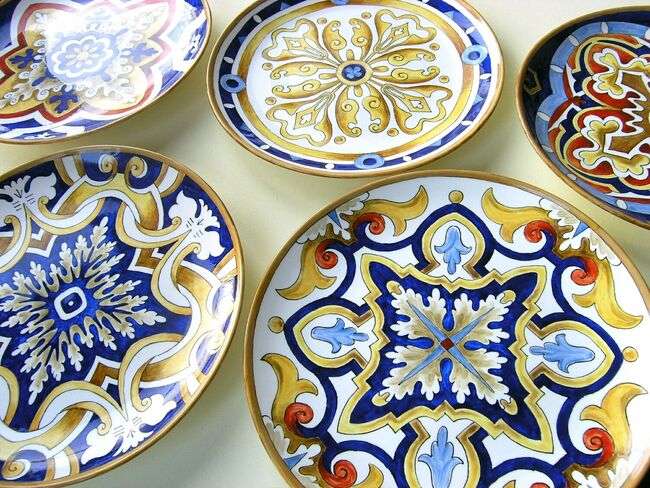 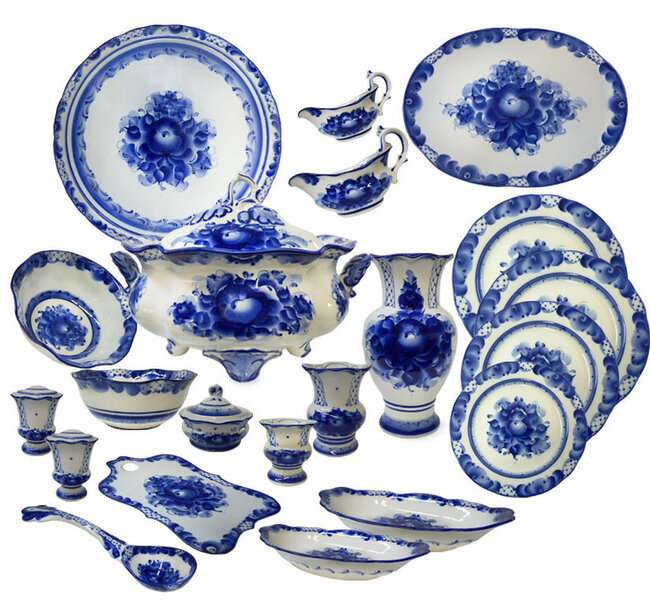 Древнерусские СОСУДЫ гжельской росписи
КВАСНИК
КУМГАН
Сосуд дисковидной формы с носиком, изогнутой ручкой, крышкой и широким горлом, в середине корпуса которого оставлено полое круглое отверстие для помещения льда. В нем хранили и подавали квас
Сосуд дисковидной формы с носиком, изогнутой ручкой, крышкой и узким горлом, предназначался для воды
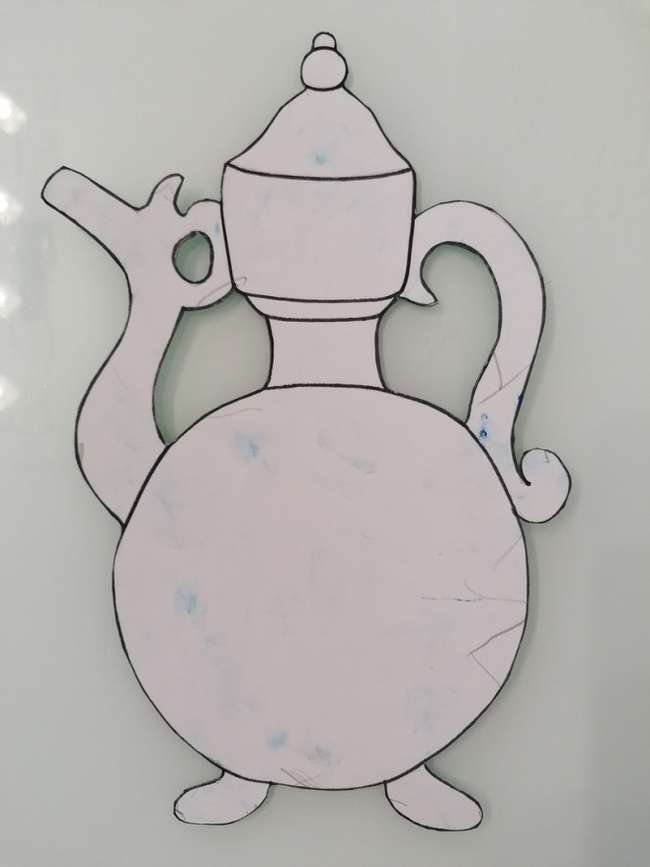 Предназначались для праздничных застолий. Нередко их дарили на память
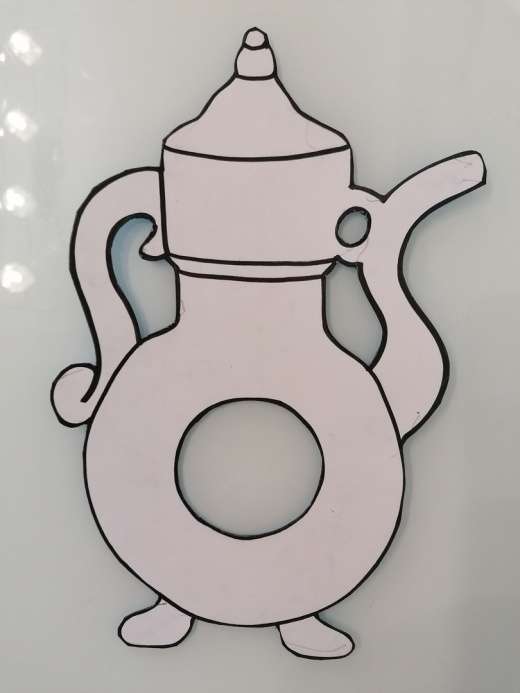 Домашнее задание: 
выполнить роспись квасника или кумгана (на выбор) в стиле ГЖЕЛЬ 
(бело-голубая роспись)
МАЙОЛИКА
Мелкая декоративная пластика
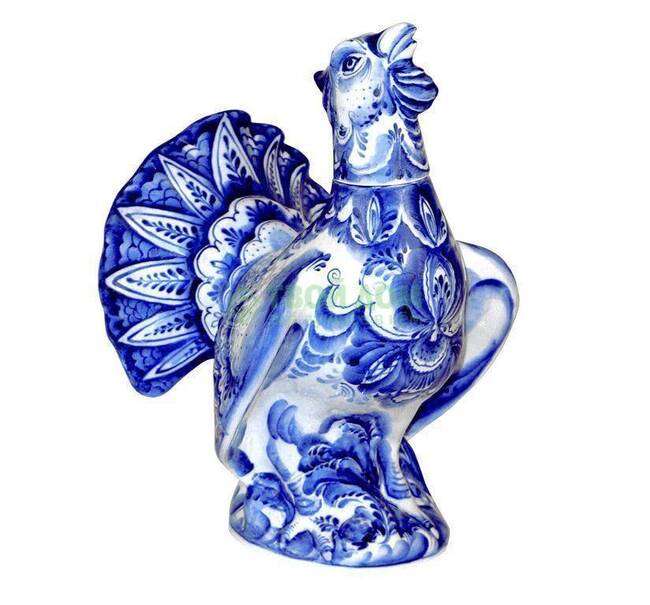 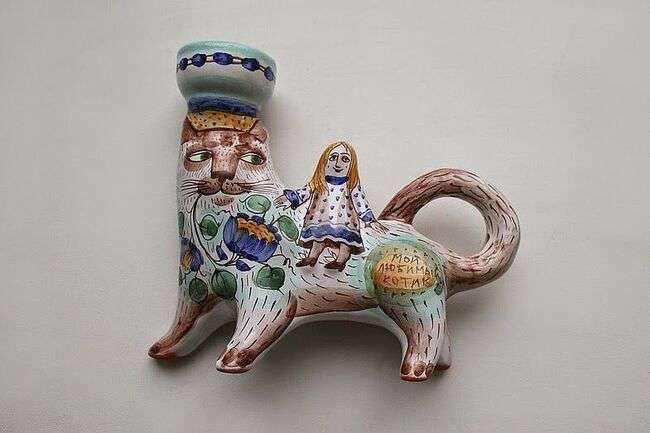 КВАСНИК
КУМГАН
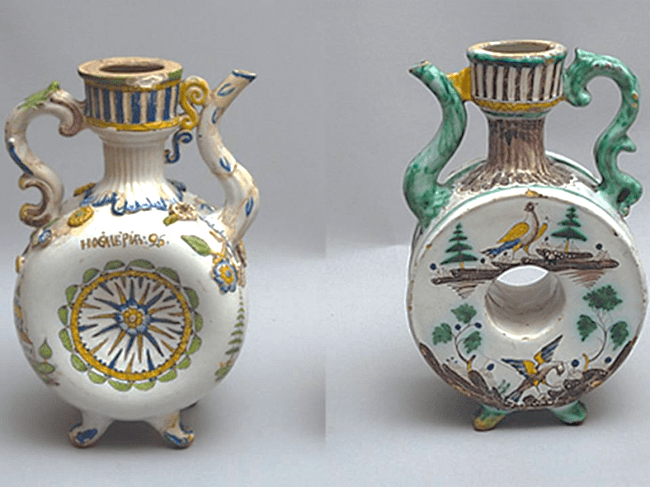 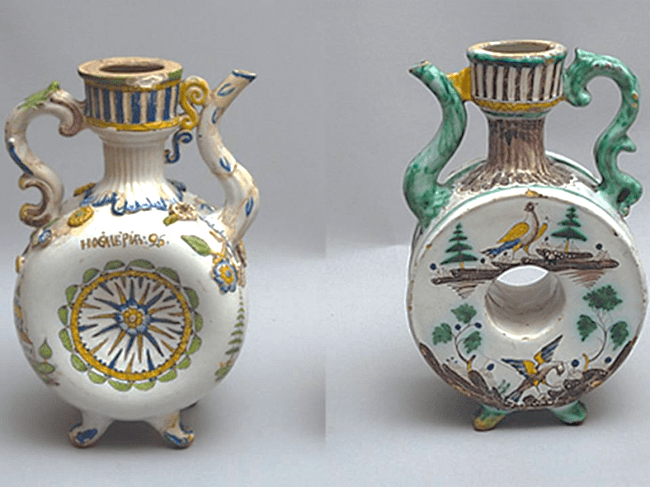 ФАЯНС
КВАСНИК
КУМГАН
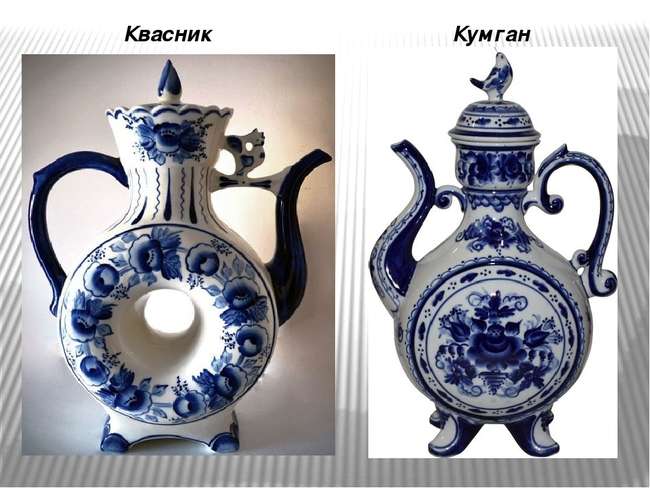 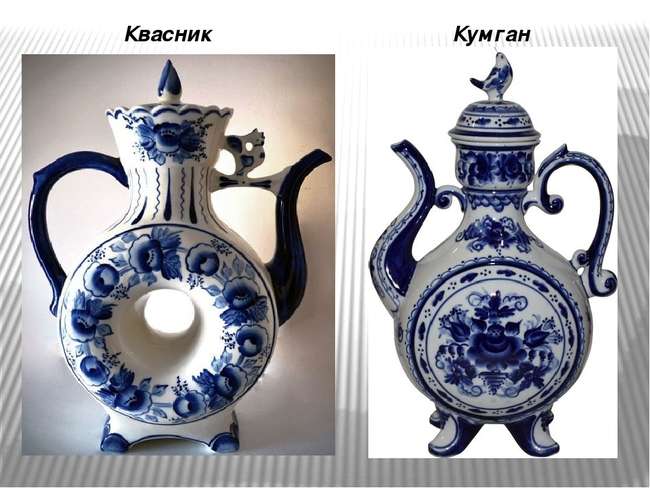 Различная керамическая посуда
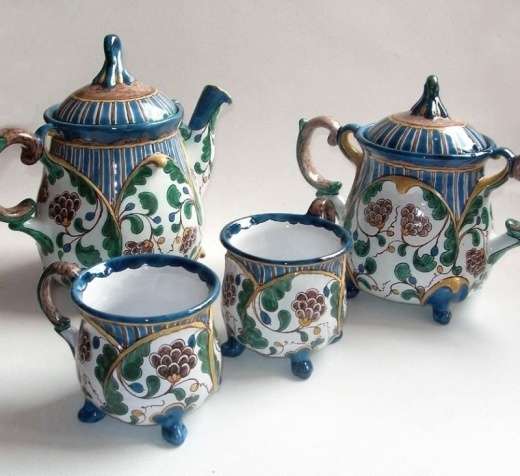 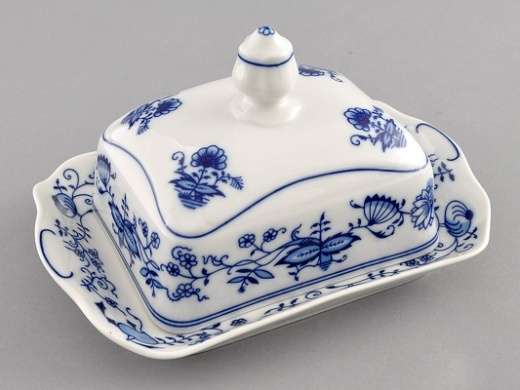 Техника росписи. ГЖЕЛЬ
МАЗКОВАЯ РОСПИСЬ 
Мазок на одну сторону или мазок с тенями
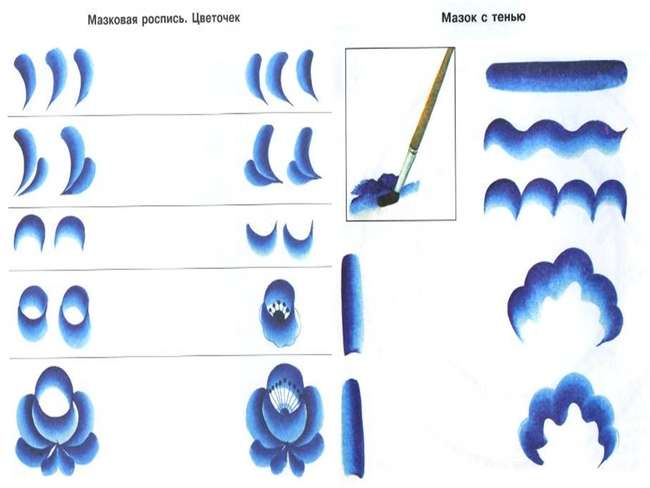 Цветы. Цветы-бутоны
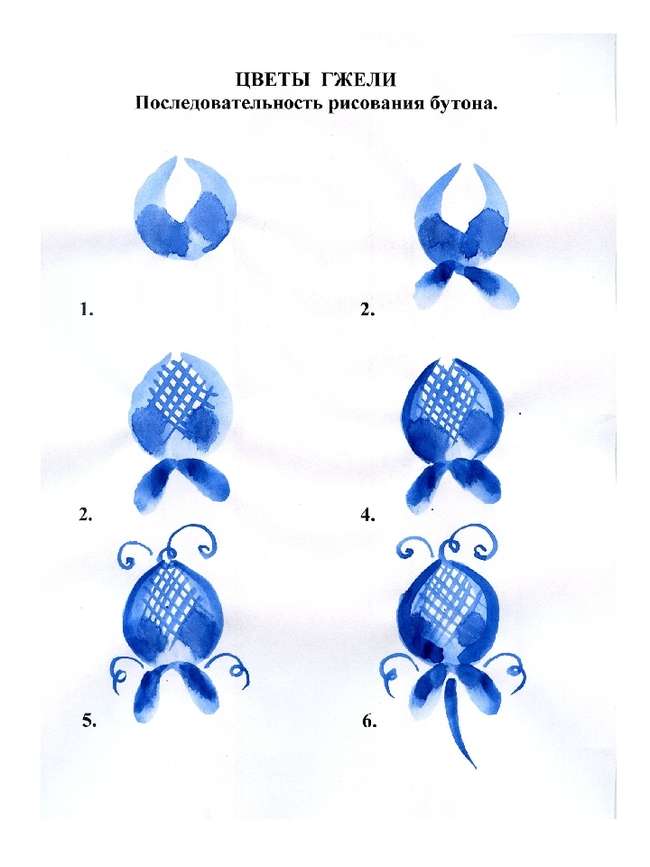 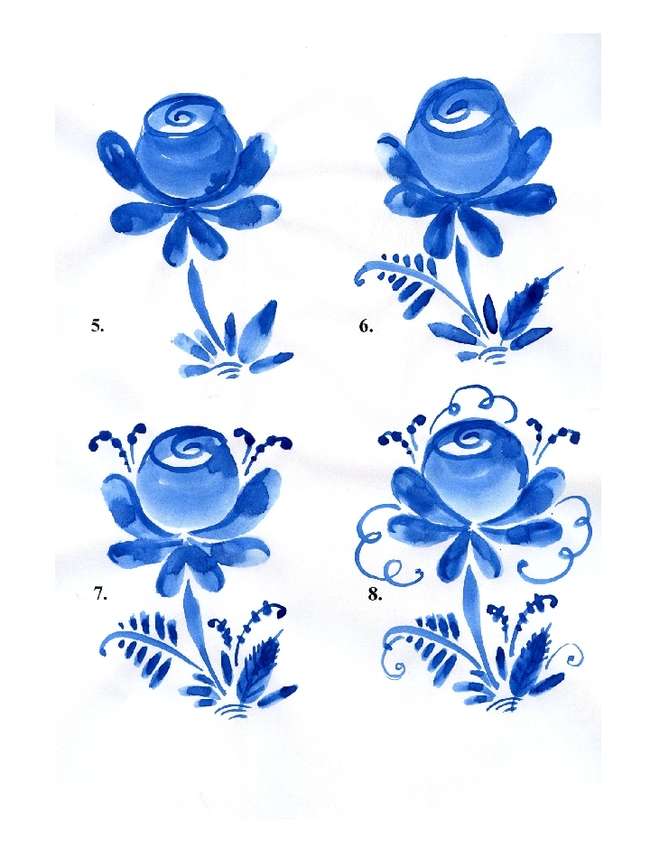 Травка
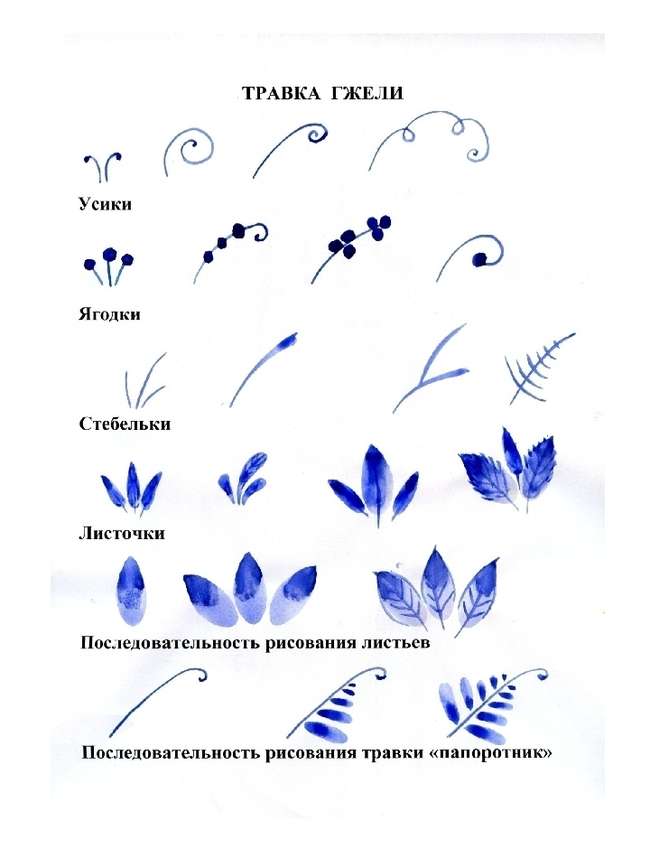 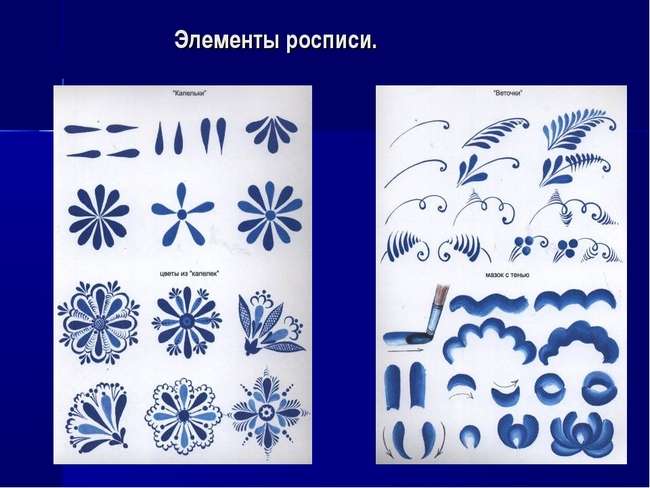 ГОРОДЕЦКАЯ РОСПИСЬ
Город Городец на Волге (недалеко от Нижнего Новгорода)
Сёла Курцево, Косково
ИЗДЕЛИЯ ИЗ ДЕРЕВА
Какие предметы расписывали?
ШКАФЧИКИ
СУНДУКИ
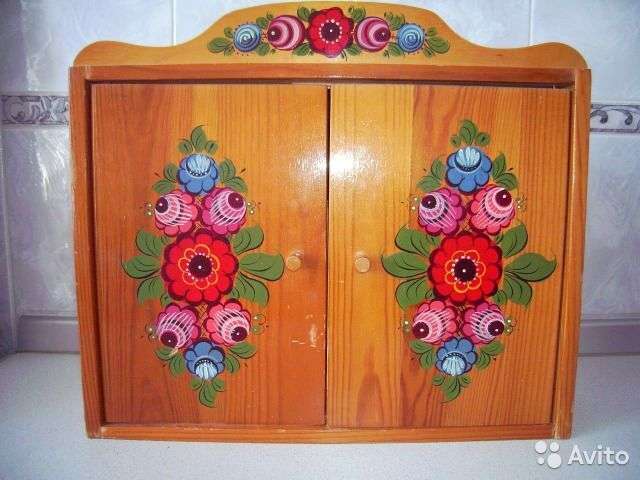 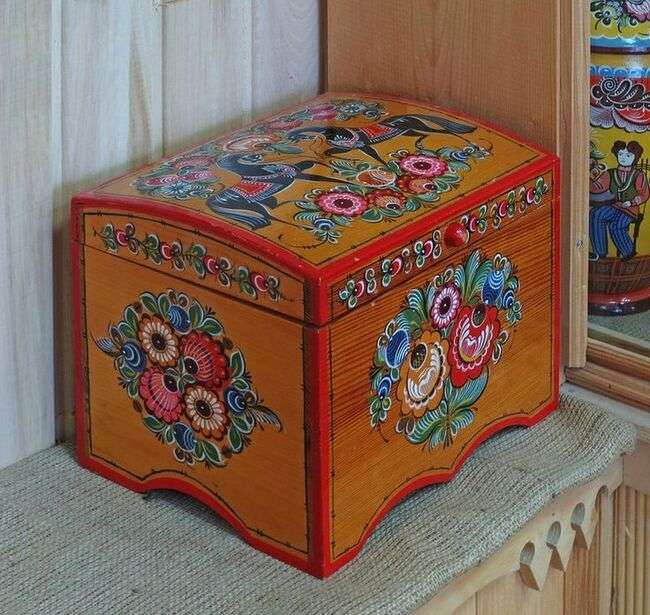 ПРЯЛКИ
ИГРУШКИ
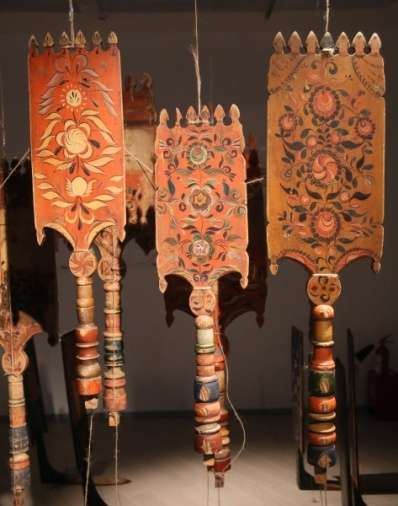 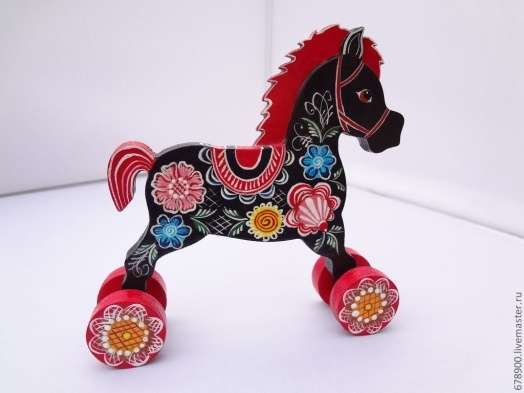 ХЛЕБНИЦЫ
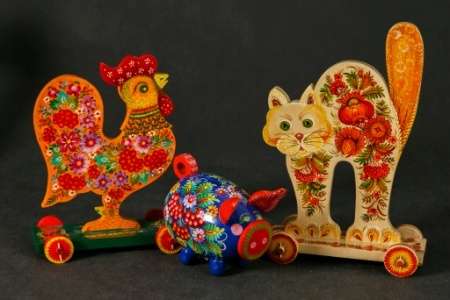 РАЗДЕЛОЧНЫЕ ДОСКИ
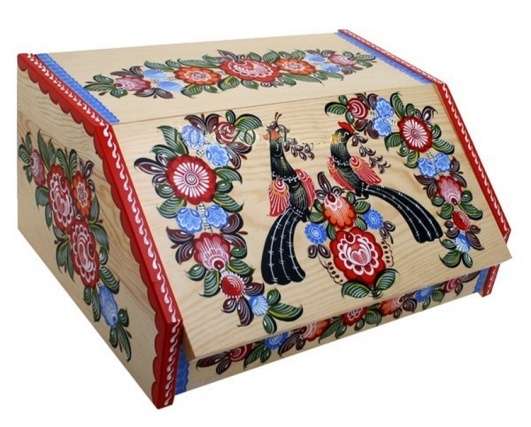 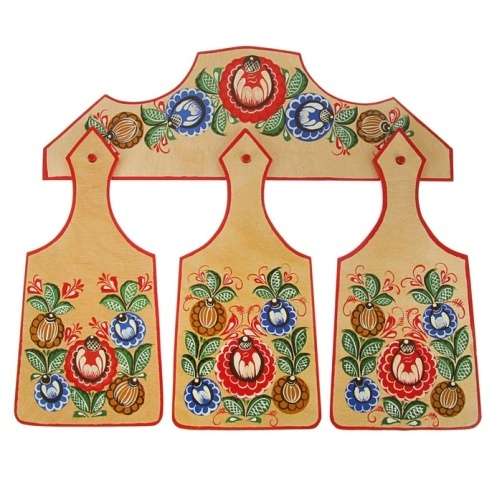 Элементы ГОРОДЕЦКОЙ росписи
РОЗАН
КУПАВКА
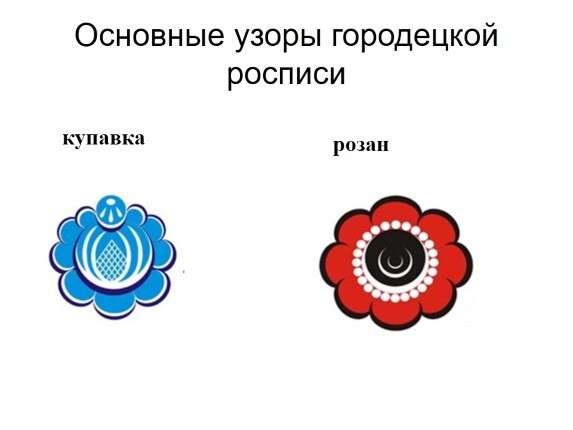 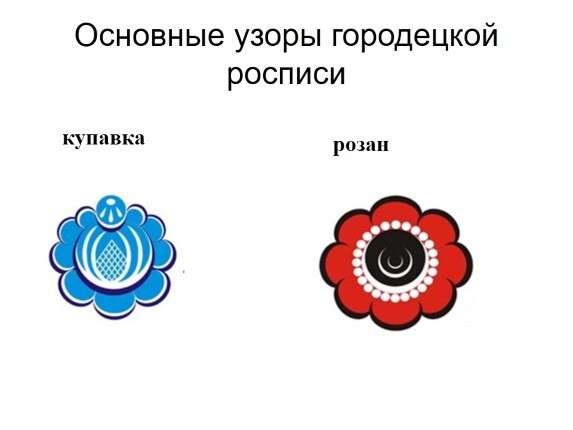 БУТОН
ЛИСТОЧКИ
КРАСНЫЙ
СИНИЙ
ЗЕЛЕНЫЙ
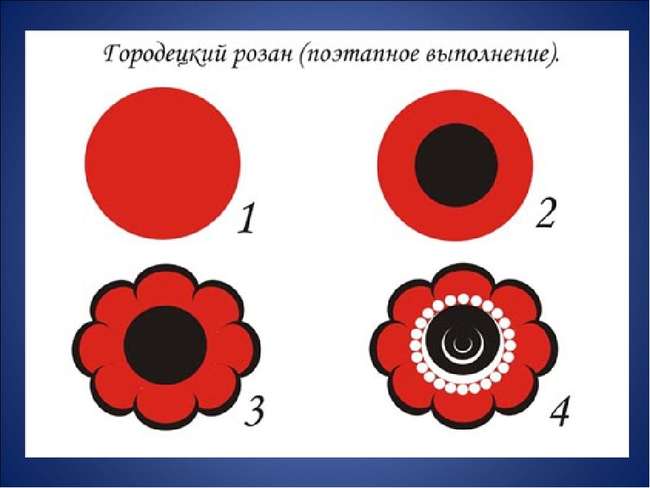 1
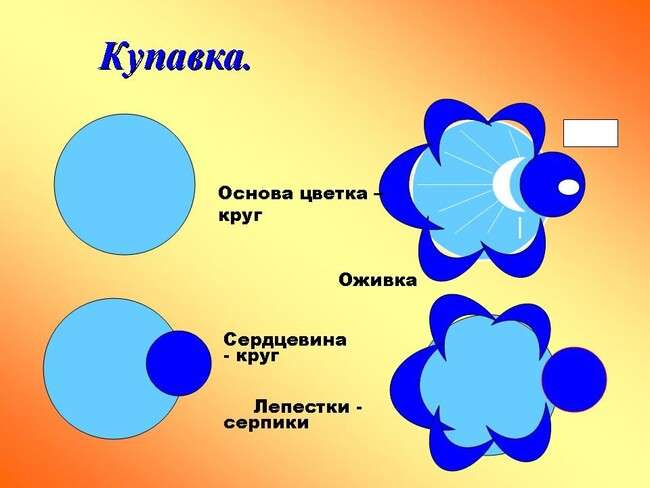 2
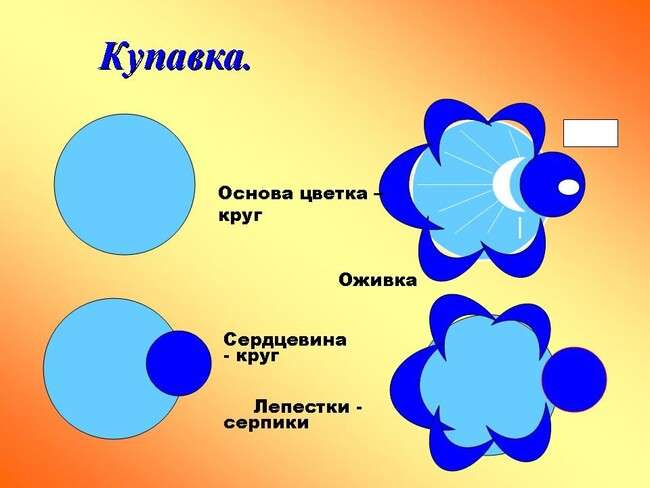 4
3
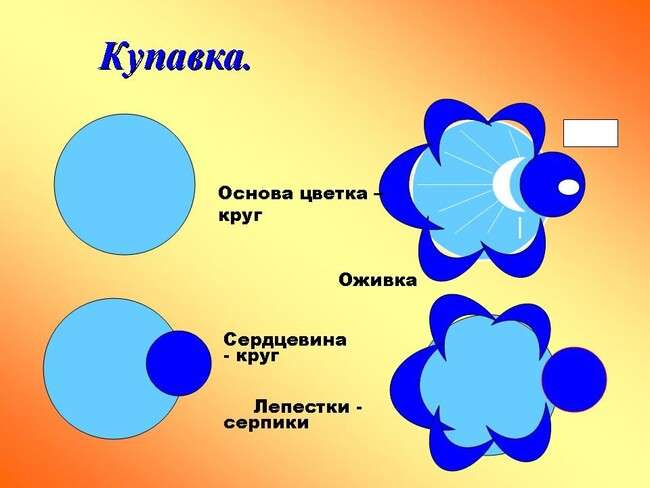 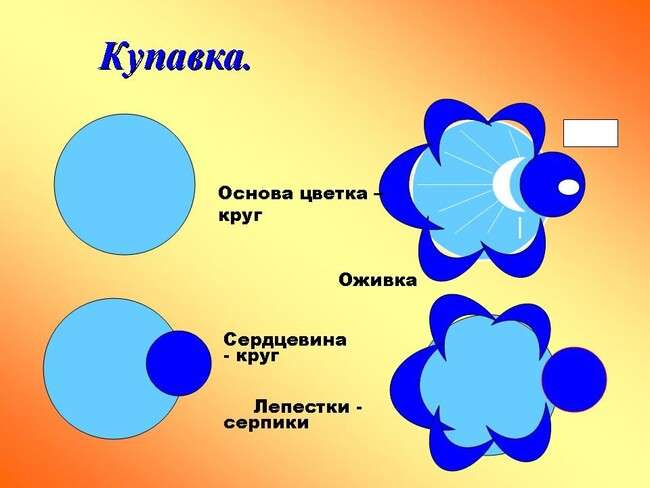 Приемы выполнения ГОРОДЕЦКОЙ росписи
ЗАМАЛЁВОК (подмалёвок)
ТЕНЁВКА (прорисовка)
ОЖИВКА
Завершение, 
мелкая проработка:
дуги, штрихи.
Белая краска
ТОНКАЯ КИСТЬ
Создаются пятна
вращением кисти
КРУПНАЯ КИСТЬ
Усложнение формы:
сердцевинка, лепестки
Черная краска. МЕЛКАЯ КИСТЬ
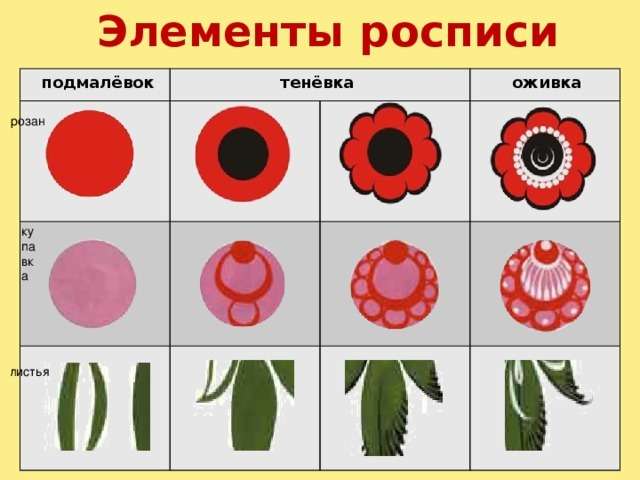 Розан
Купавка
Листок
Техника рисования ГОРОДЕЦКОЙ росписи
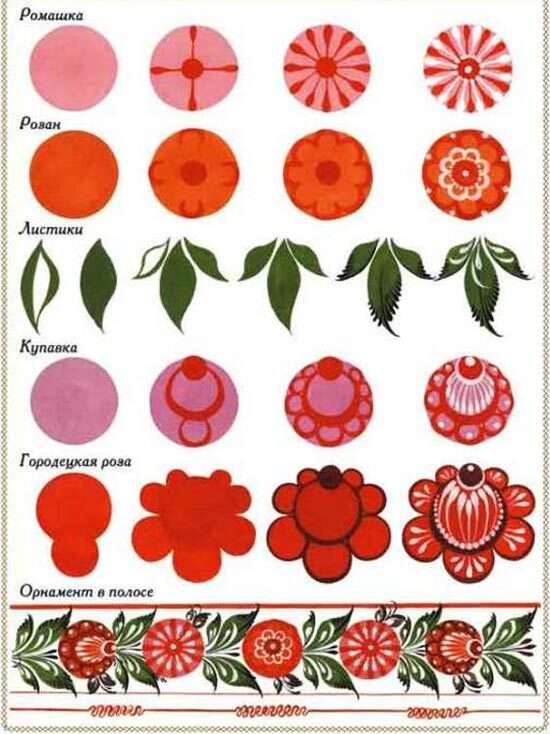 Техника рисования ГОРОДЕЦКОЙ росписи
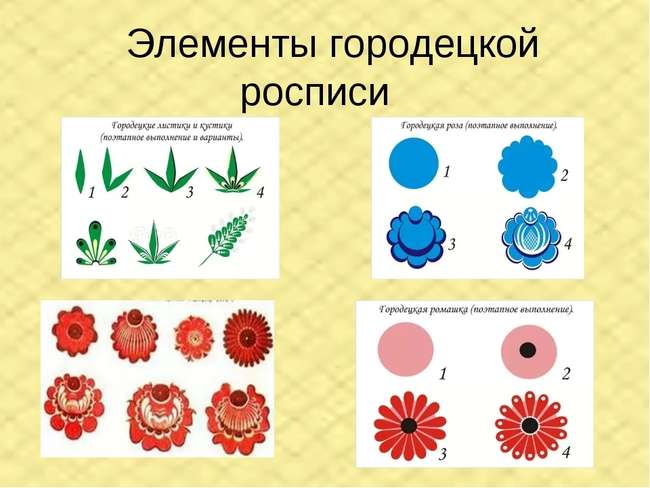 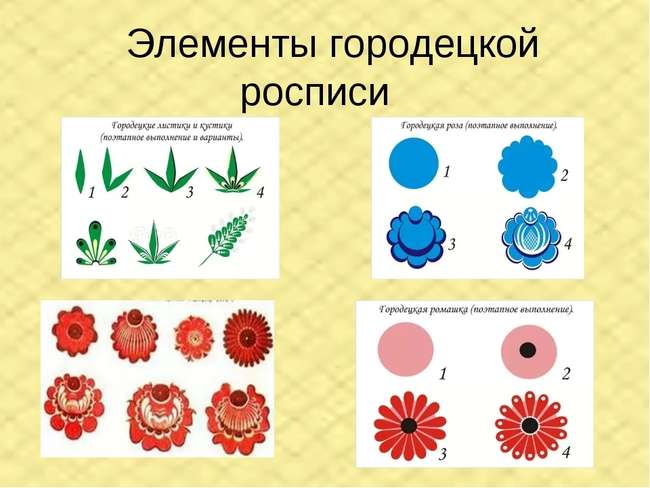 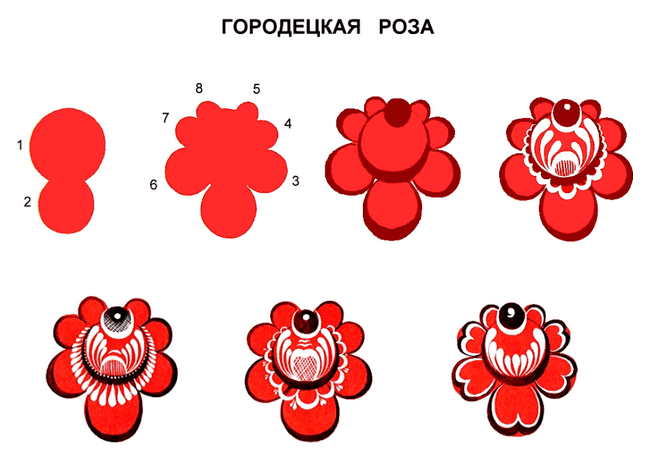 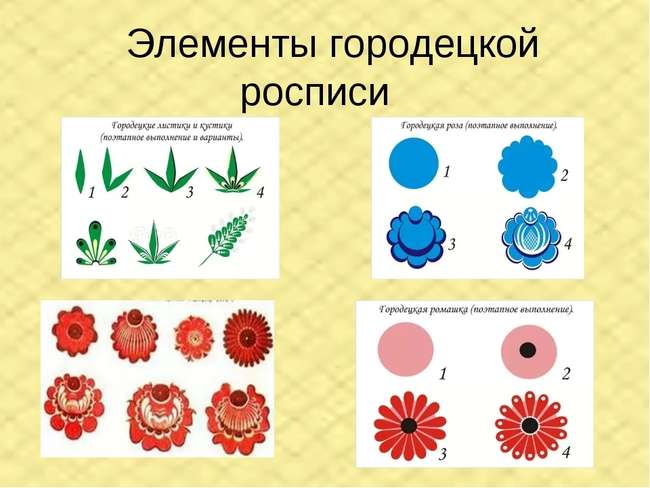 ХОХЛОМА
На Волге  (недалеко от г. Городец)
ДЕРЕВЯННАЯ ПОСУДА:
Блюда
Ложки
Вазы
Солонки
Ковши-утицы
Что расписывали?
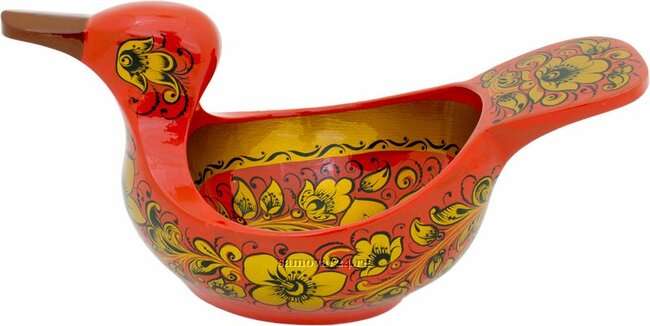 ДЕТСКАЯ МЕБЕЛЬ
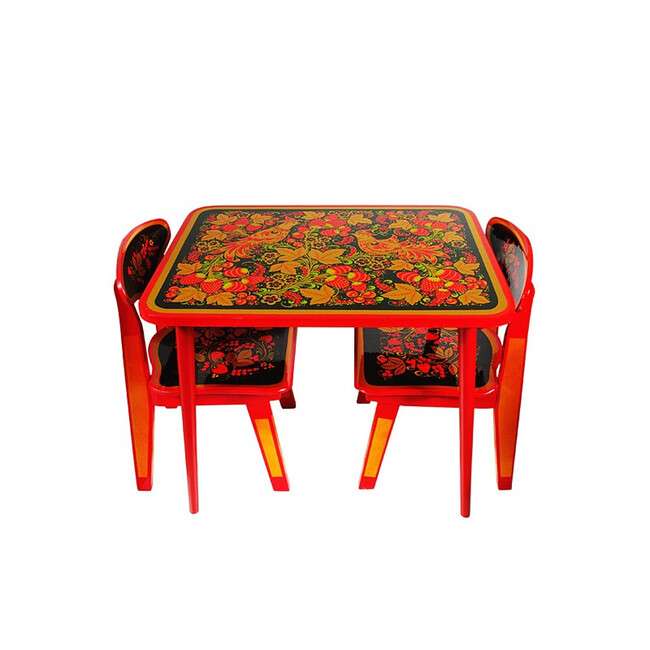 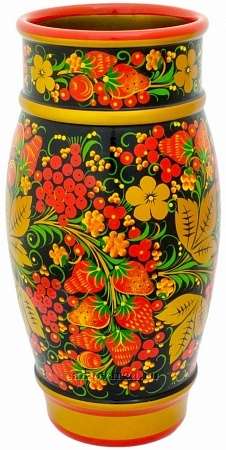 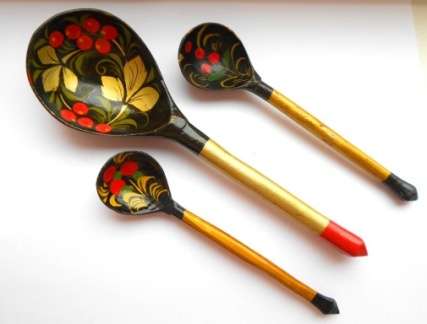 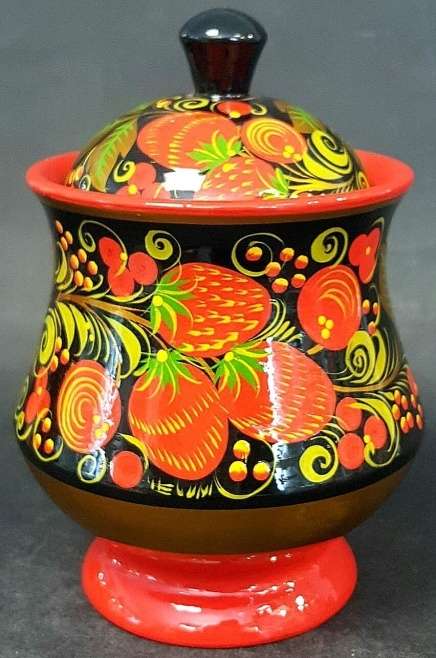 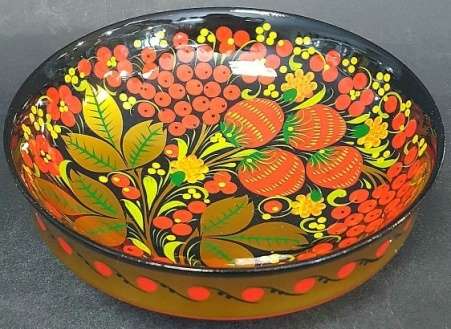 КРАСНЫЙ
ЧЕРНЫЙ
Элементы хохломской росписи
Основные узоры – РАСТИТЕЛЬНЫЕ: травки, ягодки, цветы сказочные
ТРАВКА
Главный мотив хохломской росписи
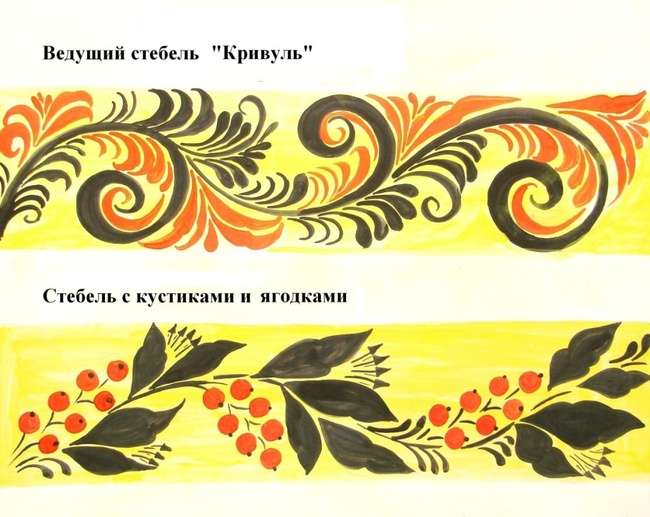 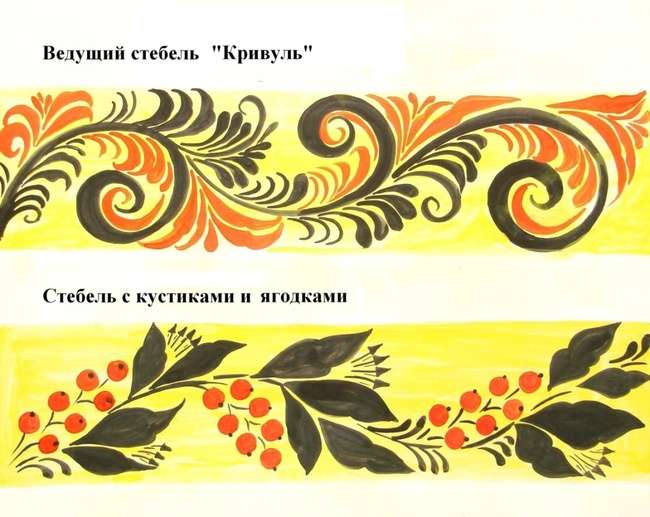 Основные элементы травяного узора:
- ритмичное чередование КРАСНЫХ и ЧЁРНЫХ травинок
плавность изогнутых линий.
Все травинки кудрявятся! Не касаются криуля!
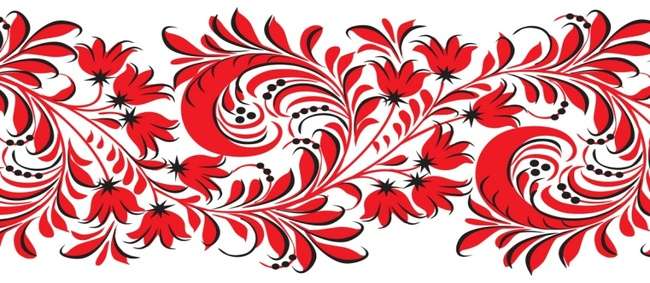 КРИУЛЬ
Ведущая, направляющая линия орнамента
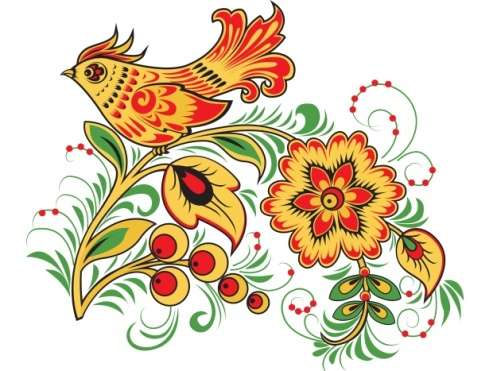 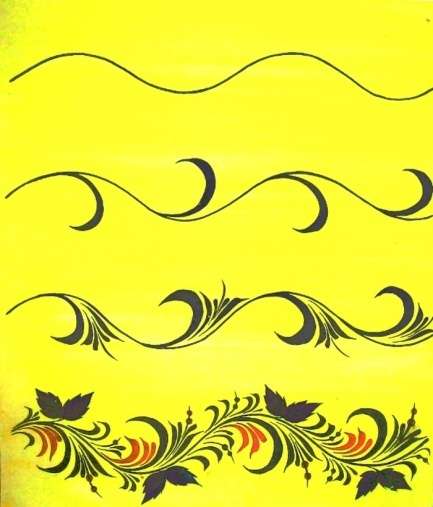 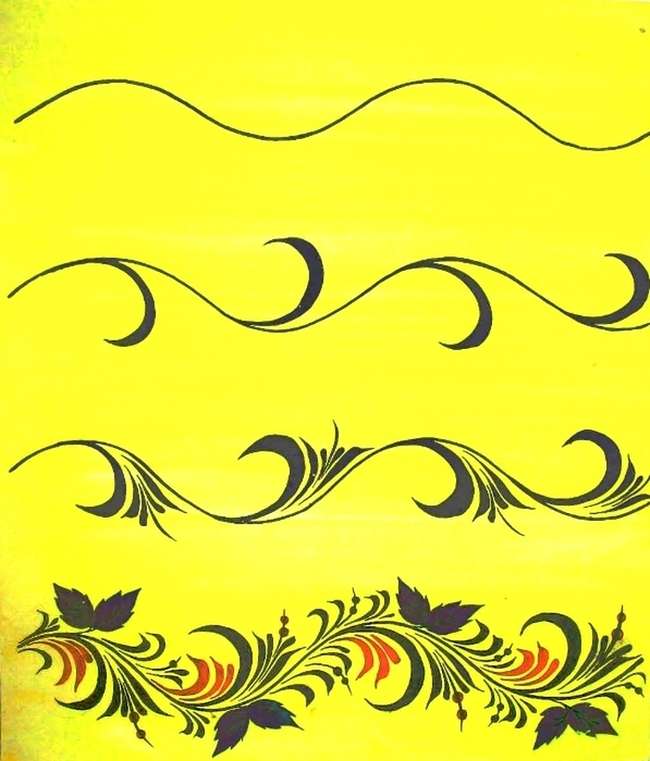 Виды хохломской росписи
ВЕРХОВОЕ ПИСЬМО
ФОНОВОЕ ПИСЬМО
Роспись «травка» создается поверх золотистой поверхности
Сначала нанесение рисунка, заполнение фона рисунка чёрной или красной краской. Оставляются не закрашенными крупные листья и цветы. На них лишь наносятся мелкие штрихи-жилочки для украшения
«ПОД ЛИСТОК»
«ПОД ЯГОДКУ»
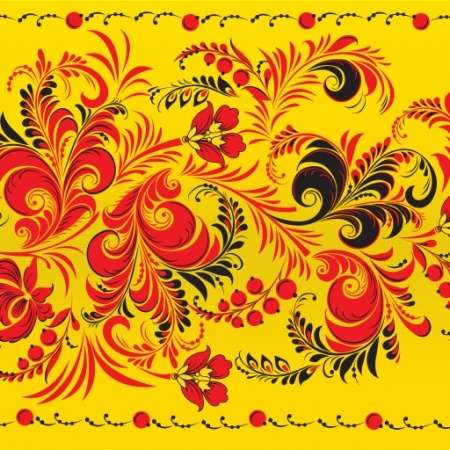 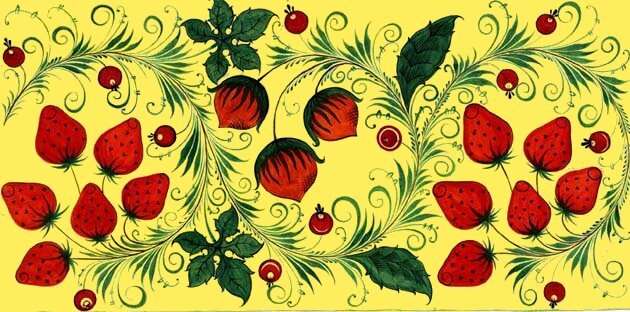 «ПОД ФОН»
«КУДРИНА»
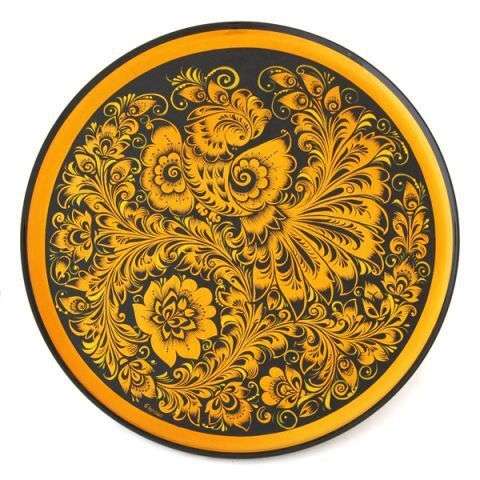 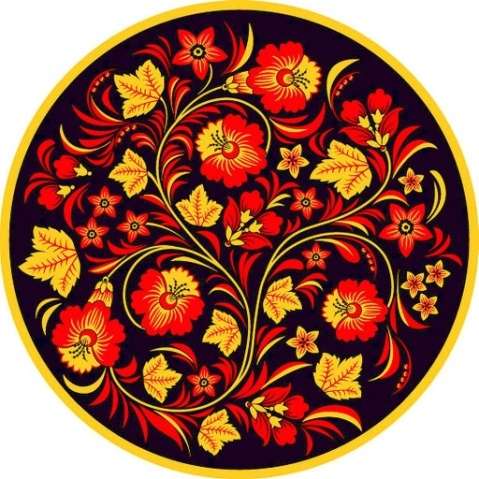 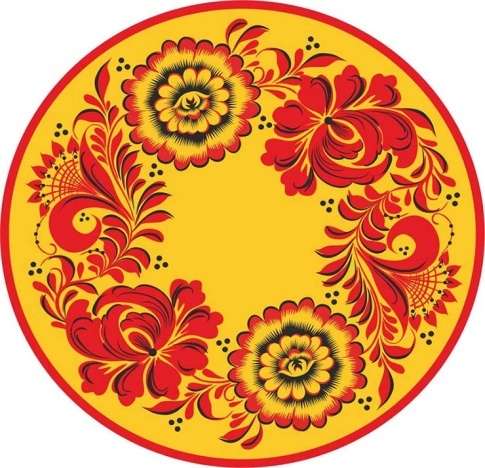 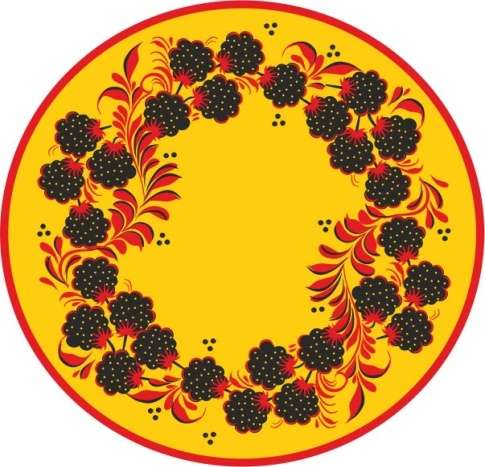 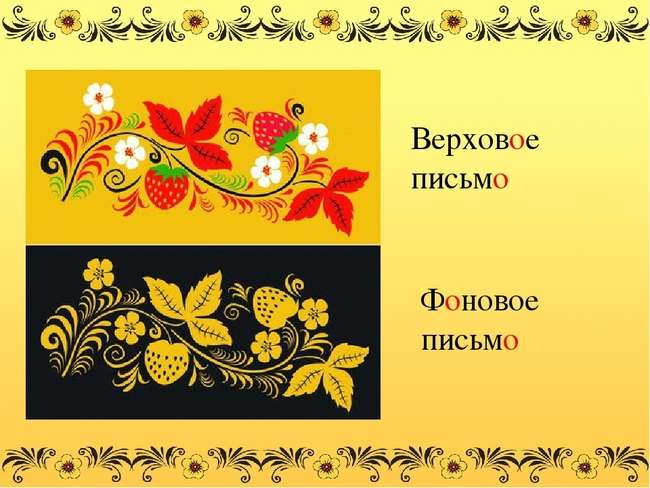 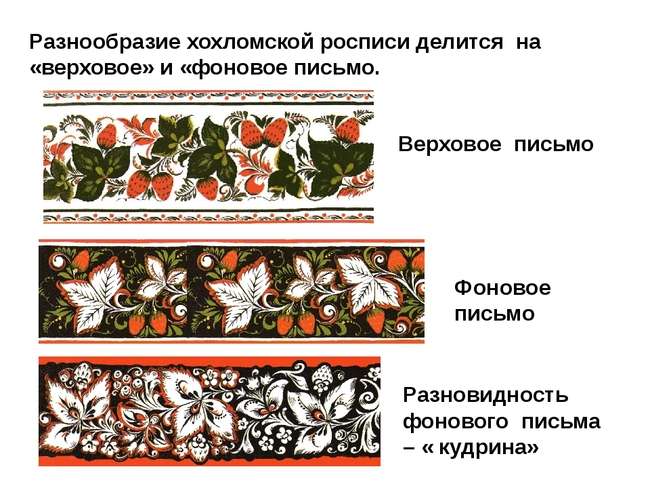 ОТКУДА ЗОЛОТОЙ ?
КРАСНЫЙ
ЧЕРНЫЙ
Этапы изготовления
3
1
2
4
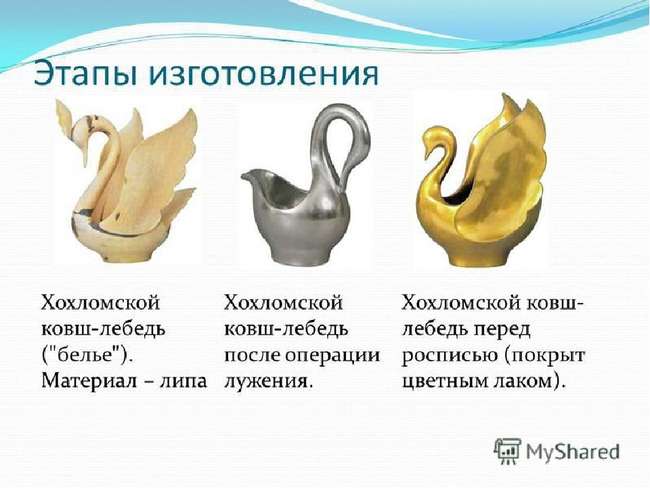 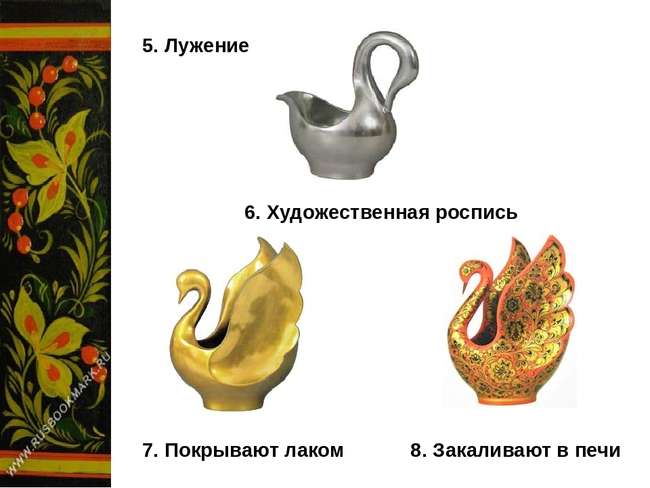 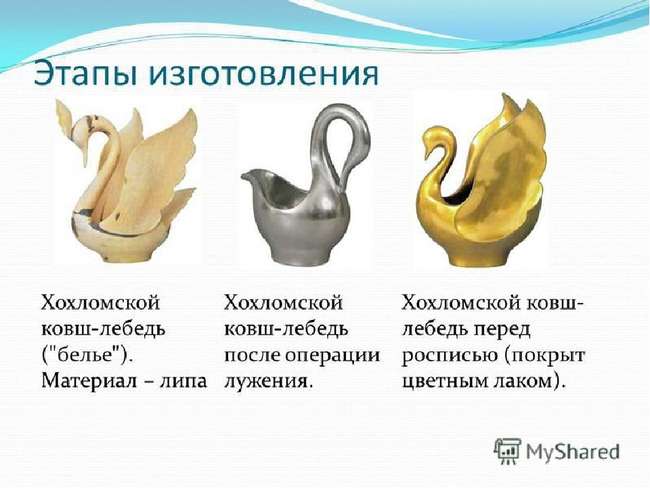 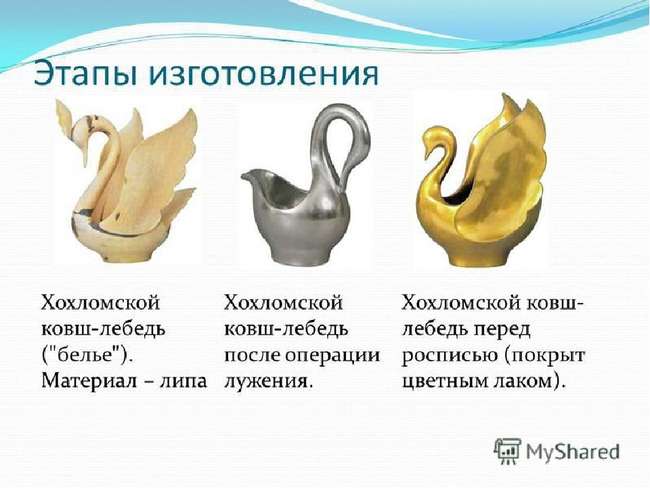 Изготовление деревянной заготовки. Грунтовка глиной  - «вапили»
Пропитка льняным маслом (олифой). Натирка алюминиевым порошком
Покрытие лаком и закаливание в печи.
Изделия становятся ЗОЛОТЫМИ!
Верховая роспись «золотого» изделия
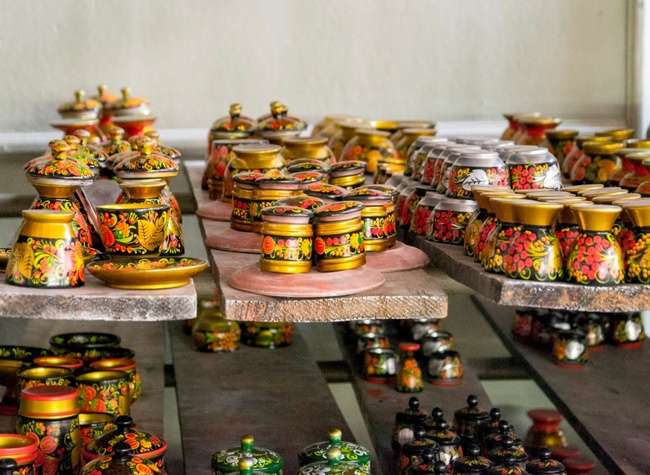 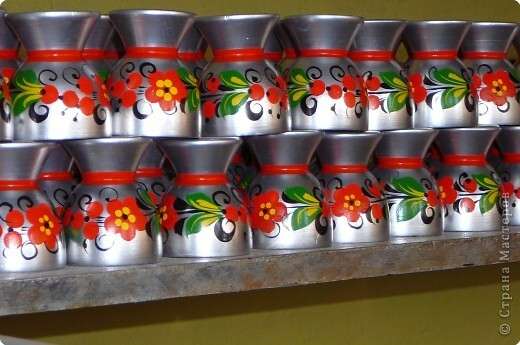 При фоновой росписи «серебряные» изделия сначала расписывают, затем покрывают лаком и закаливают в печи
Техника росписи ХОХЛОМА
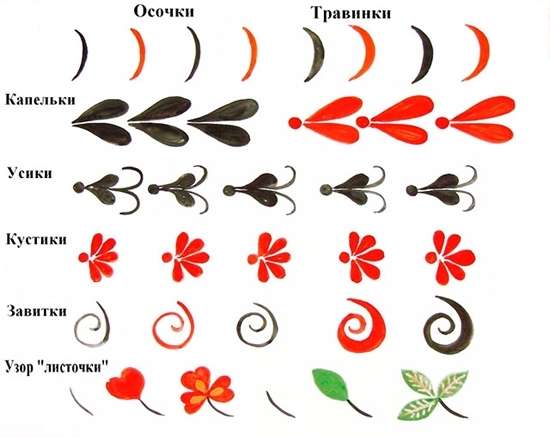 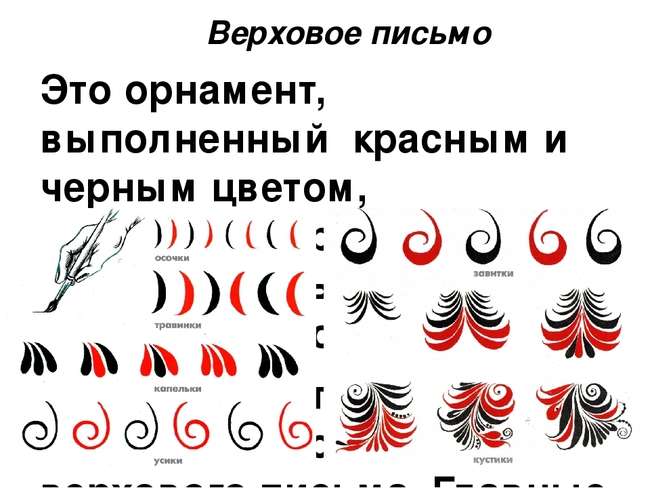 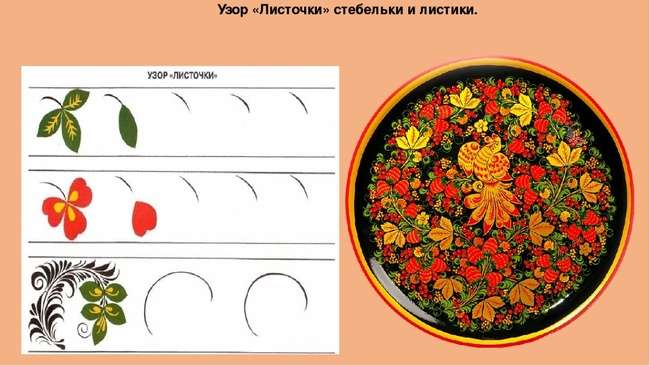 Техника росписи ХОХЛОМА
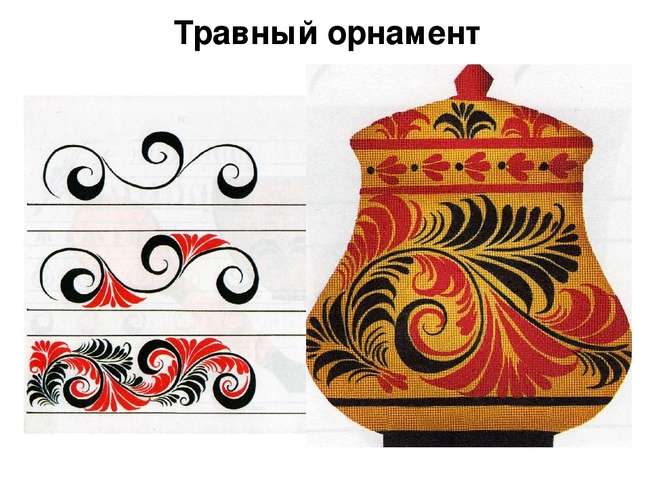 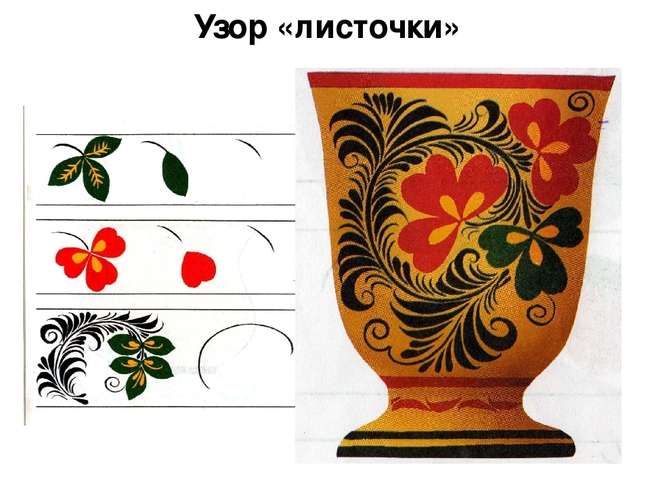 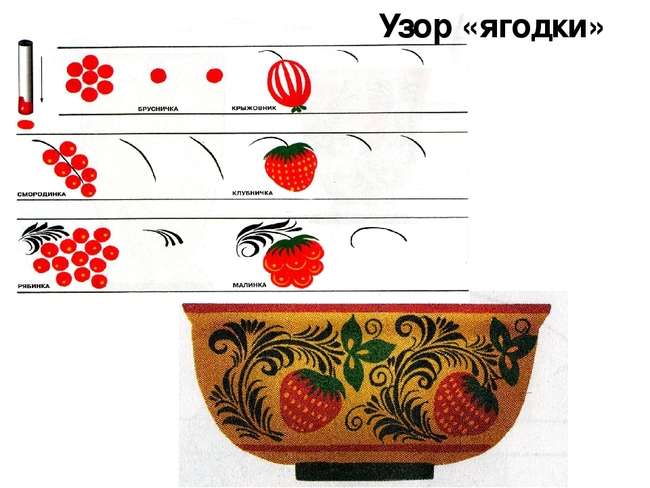 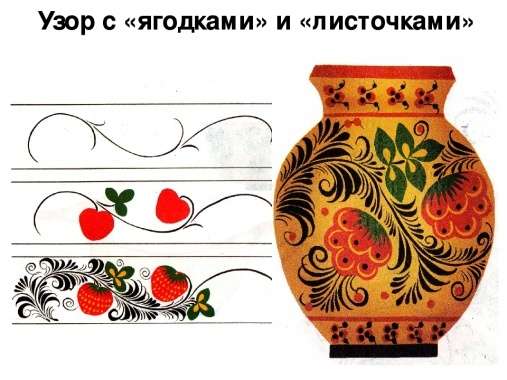 ЖОСТОВО
Село Жостово
ЖЕСТЯНЫЕ МЕТАЛЛИЧЕСКИЕ ПОДНОСЫ
Что расписывали?
Пышные букеты
 Венки  из цветов
 Осенние мотивы из ягод и листьев
Что изображали?
Свободная манера письма дает мастеру возможность фантазировать, импровизировать! – это основной принцип жостовской росписи. НО! Связь с традицией остается!
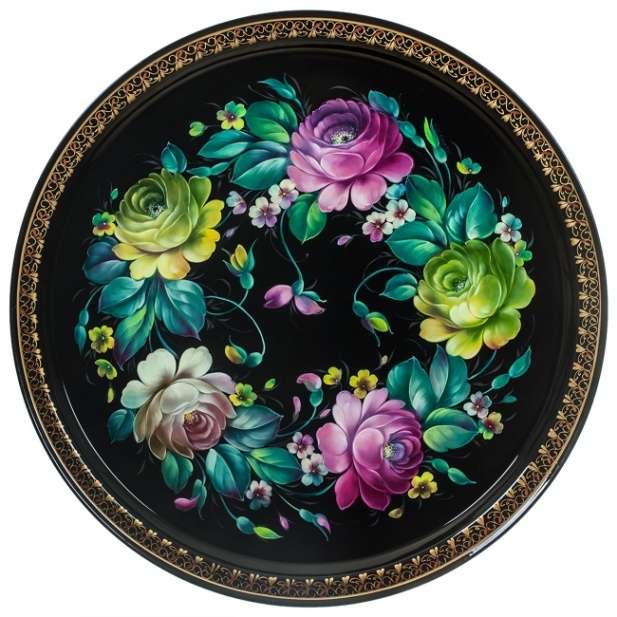 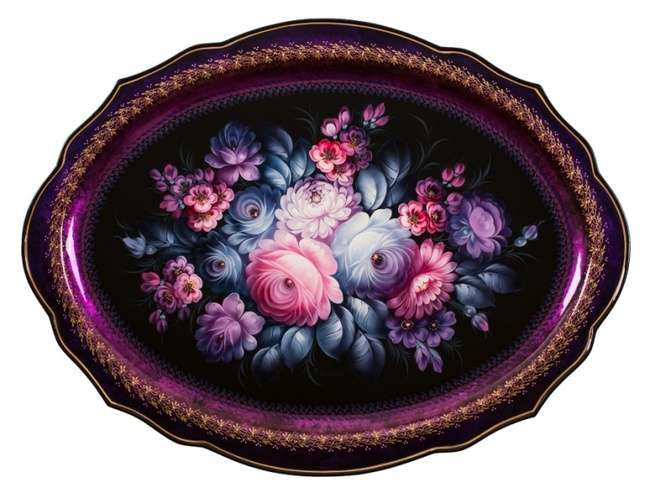 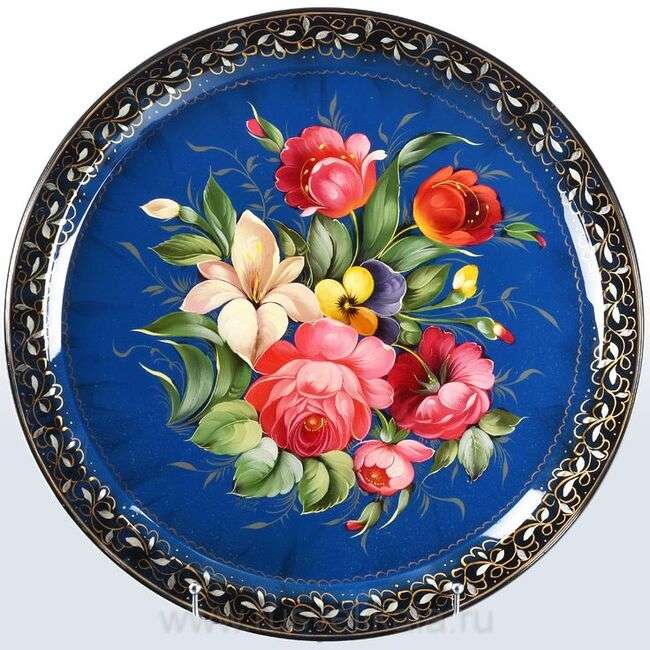 Особенности росписи ЖОСТОВО
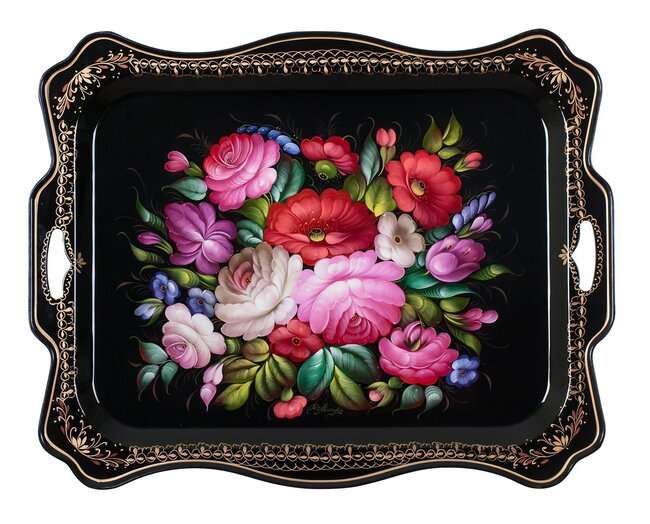 Свободная манера письма
 Плотные букеты
 Стебли не видны
 Разные цветы: крупные, средние, мелкие
 Расположение цветов: в середине – самые крупные; к краям – от средних к самым мелким
 Промежутки заполнены листьями и самыми мелкими цветочками
 Многоцветие
Приемы выполнения ЖОСТОВСКОЙ росписи
ЗАМАЛЁВОК
ТЕНЁЖКА
БЛИКОВКА
Создаются основные пятна композиции – намечаются расположение и форма больших, маленьких цветов, листьев
Затемнение с одной стороны пятна цветов и листьев.
Основной тон + черная краска
Выделение освещенных мест светлой краской.
Основной тон + белая краска
Усиление темных мест
ЧЕРТЁЖКА, ПРИВЯЗКА - детальная проработка
Нанесение тонких линий-черточек для придания большей выразительности. Мелкие травки, завитушки.
Сушка подноса, покрытие лаком
УБОРКА – оформление краёв подноса
Техника выполнения ЖОСТОВСКОЙ росписи
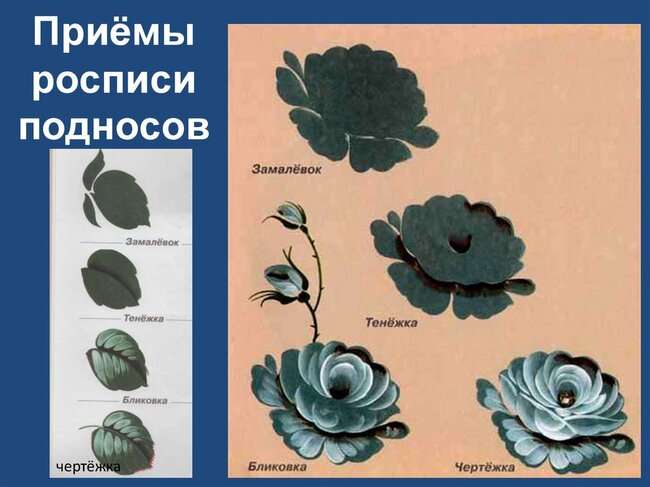 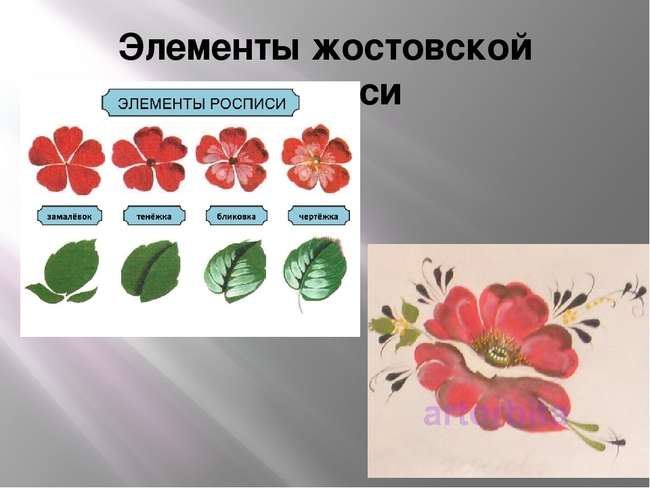 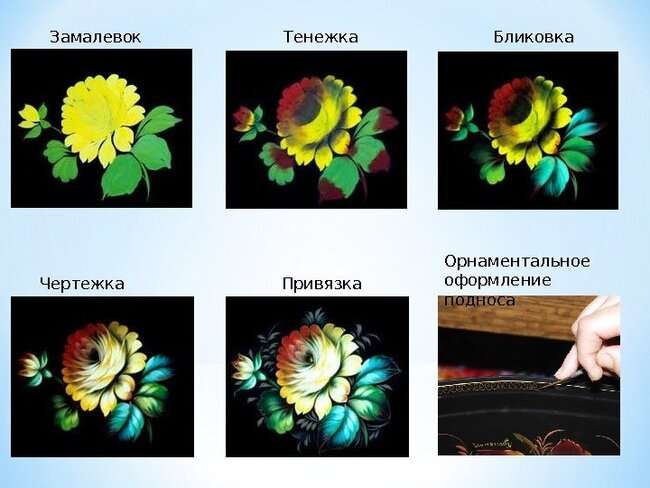 Техника выполнения ЖОСТОВСКОЙ росписи
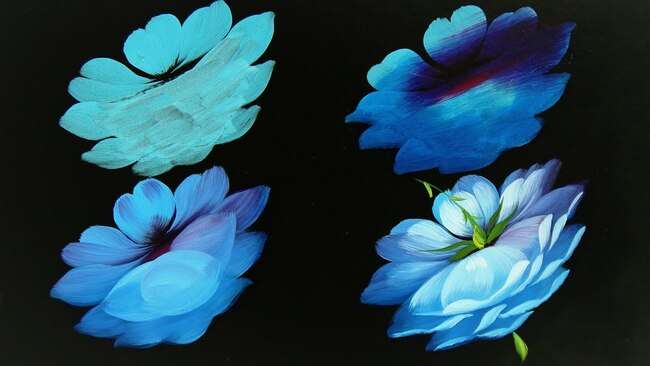 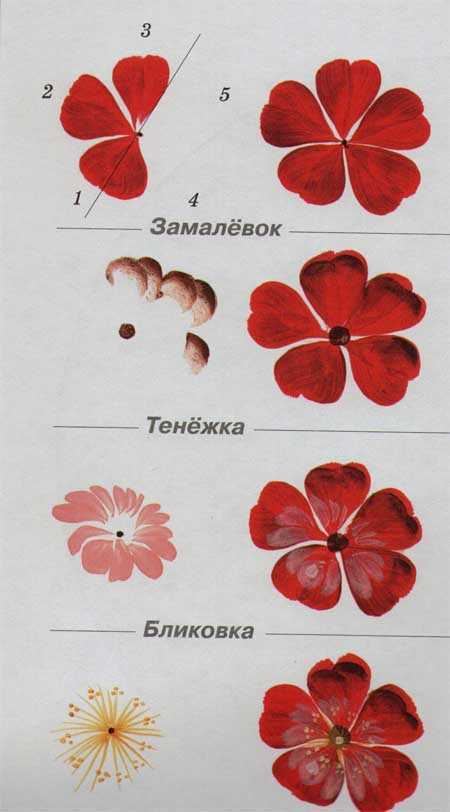 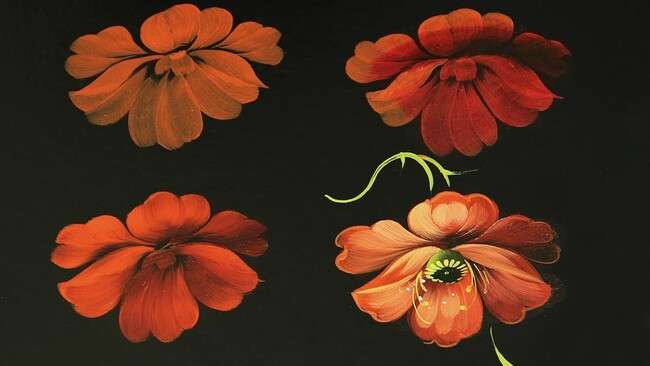 Разнообразие рисунка ЖОСТОВСКОЙ росписи
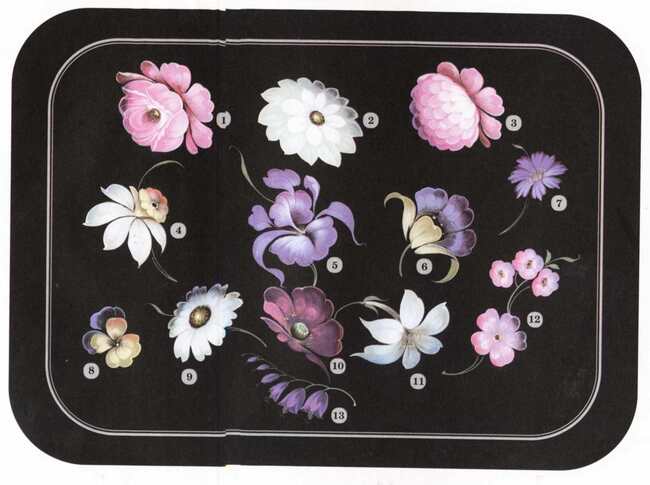 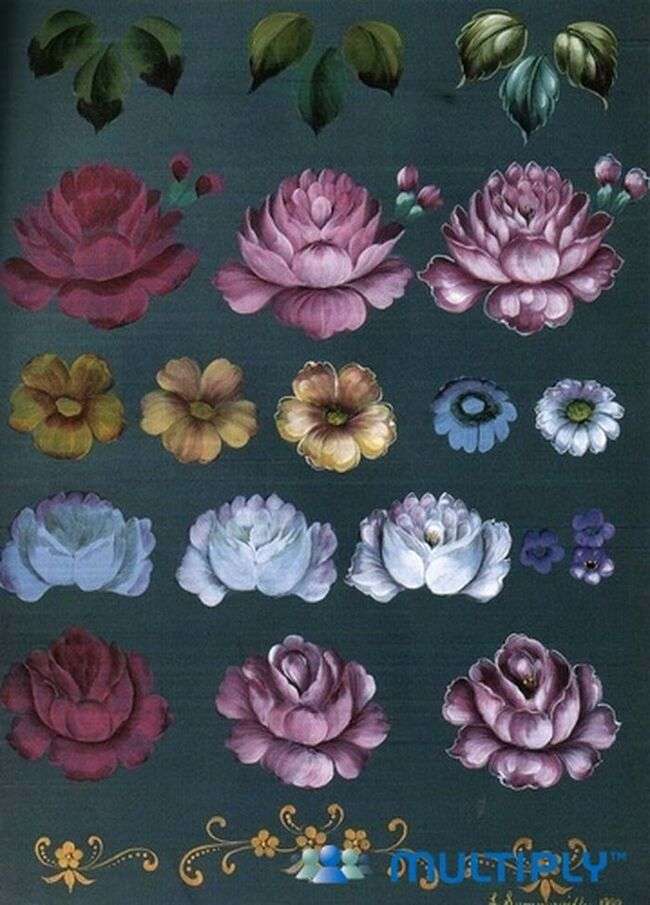 Разнообразие формы подносов
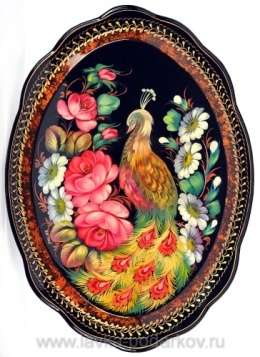 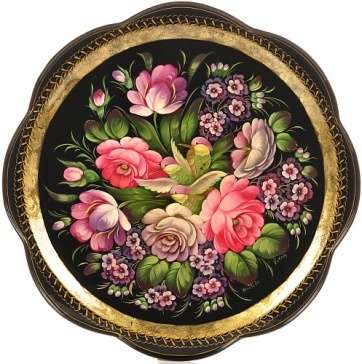 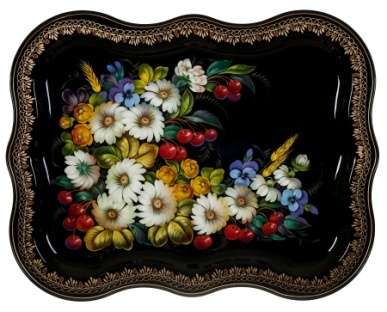 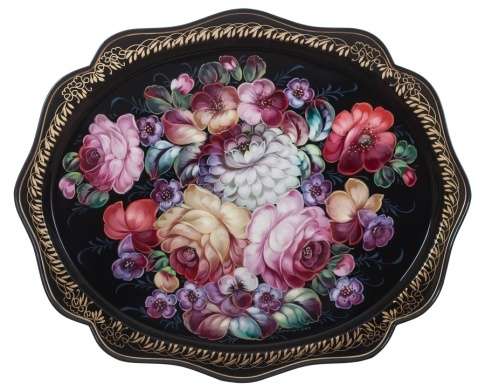 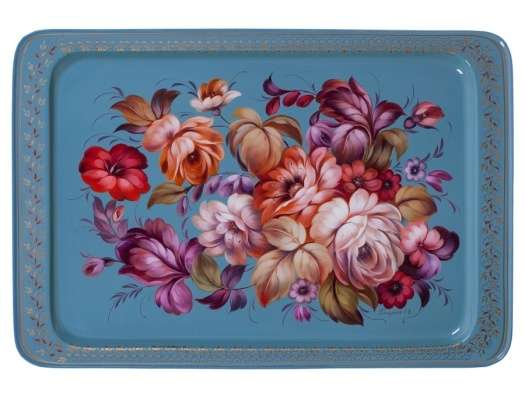 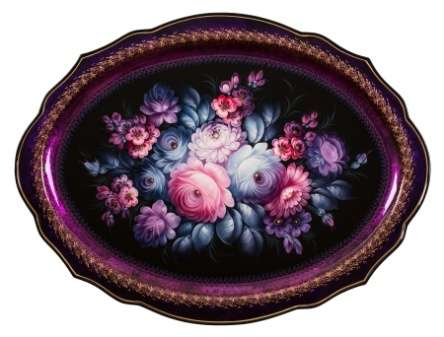 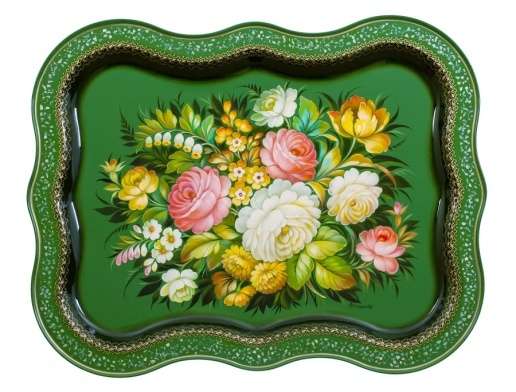 МЕЗЕНСКАЯ РОСПИСЬ
В деревнях и селах на реке Мезень
ДЕВЕВЯННЫЕ, ЛУБЯНЫЕ ИЗДЕЛИЯ
Что расписывали?
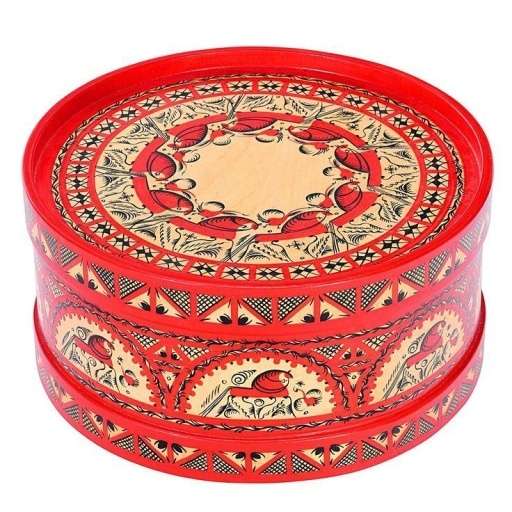 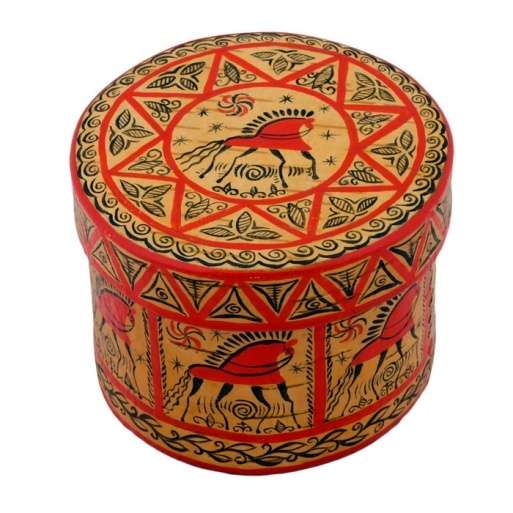 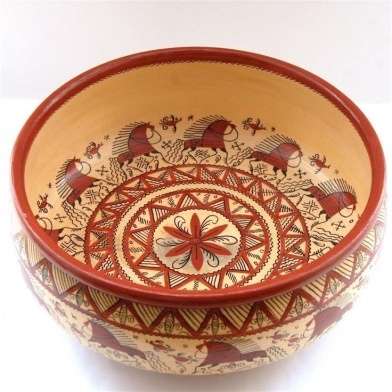 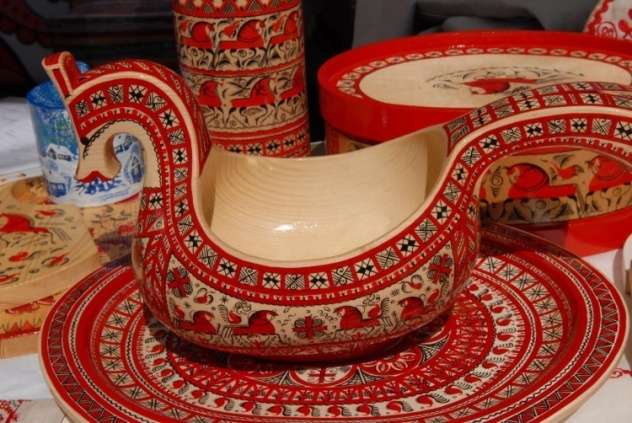 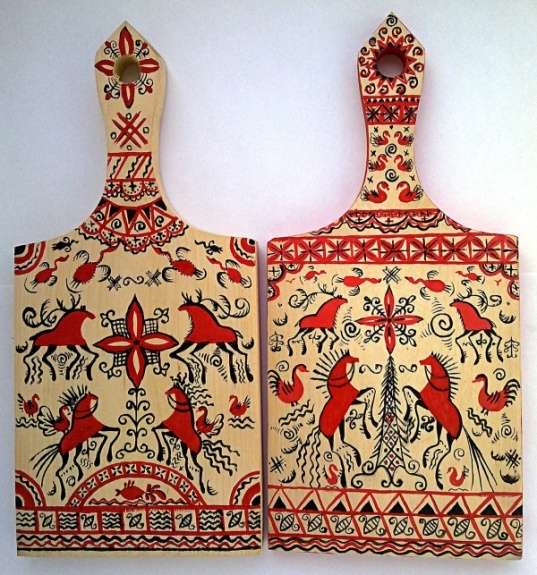 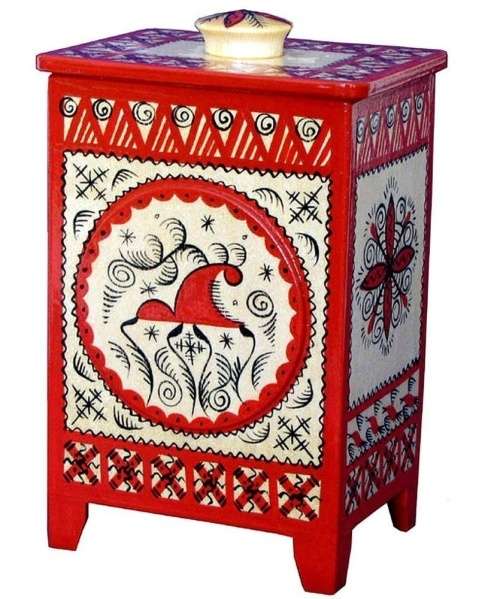 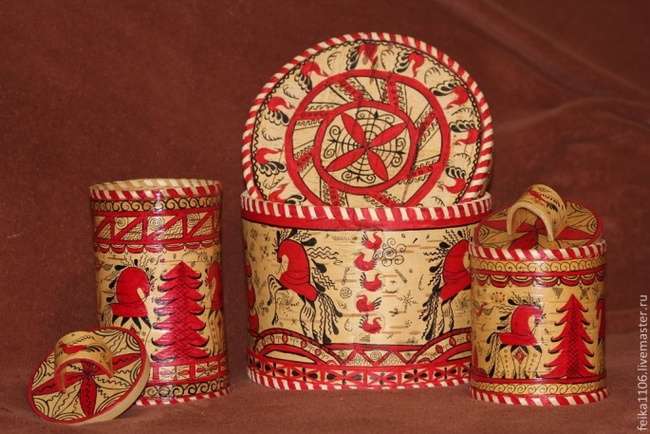 Особенности МЕЗЕНСКОЙ росписи
Основные цвета:  КРАСНЫЙ и ЧЁРНЫЙ
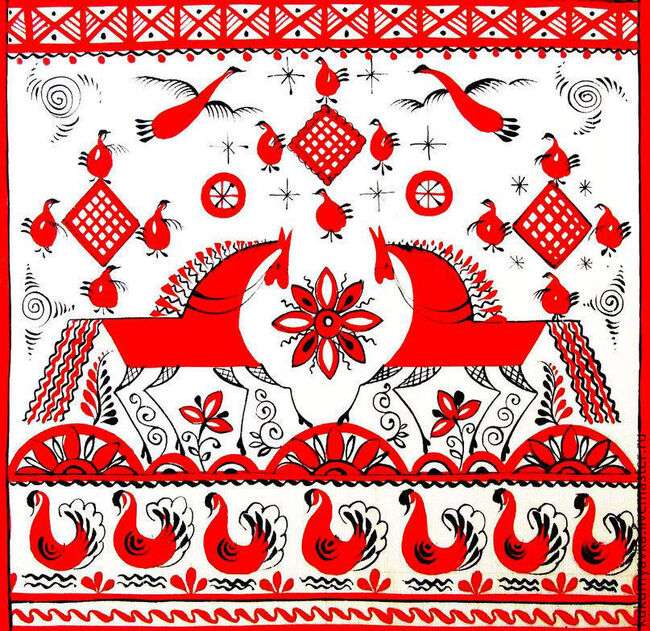 Изображения очень условны!
(как будто рисует ребенок)
ОРНАМЕТ – повторяющийся узор
 Цветовая сдержанность
 Отточенная графика
 Очень тонкая работа
ЗАМАЛЁВОК
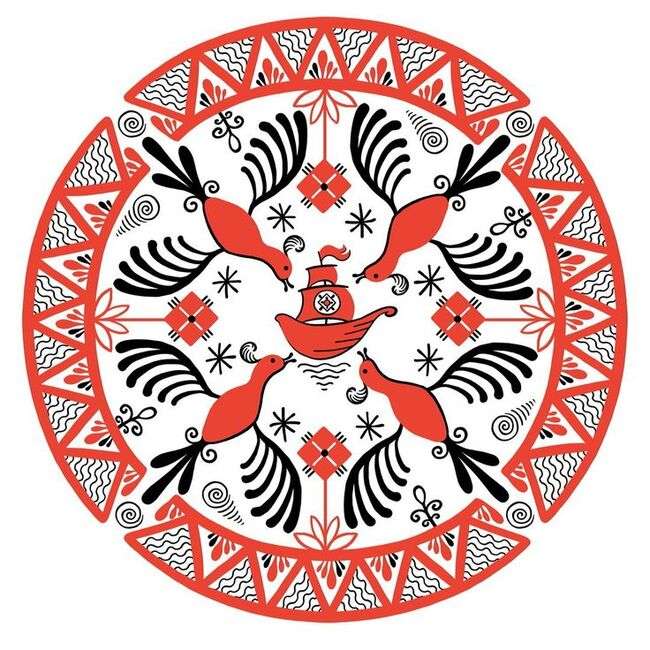 ОБВОДКА
Изображали
Символы и образы Древних Славян
 Птиц
 Животных
ТОНКАЯ КИСТЬ !!!
Техника выполнения МЕЗЕНСКОЙ росписи
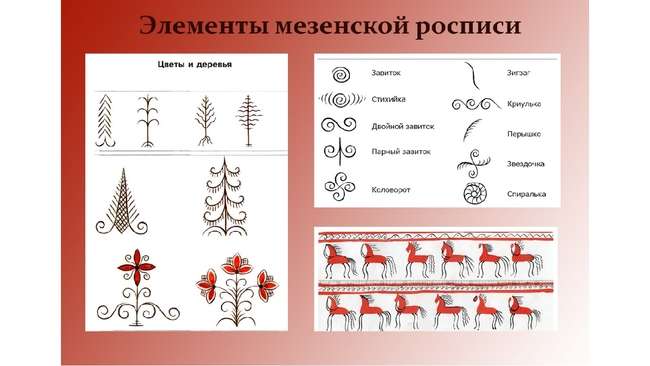 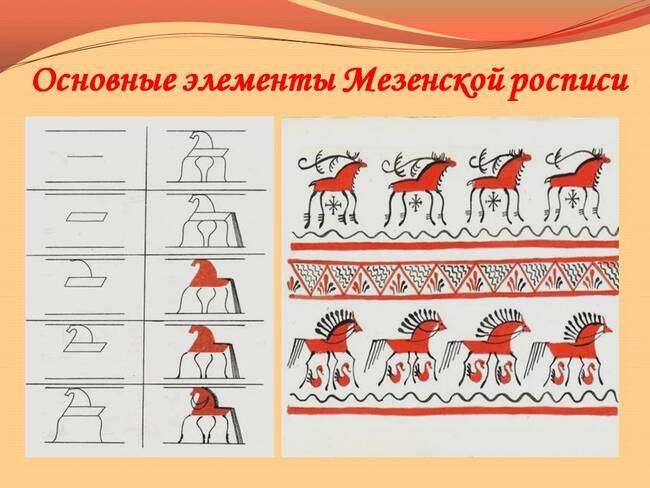 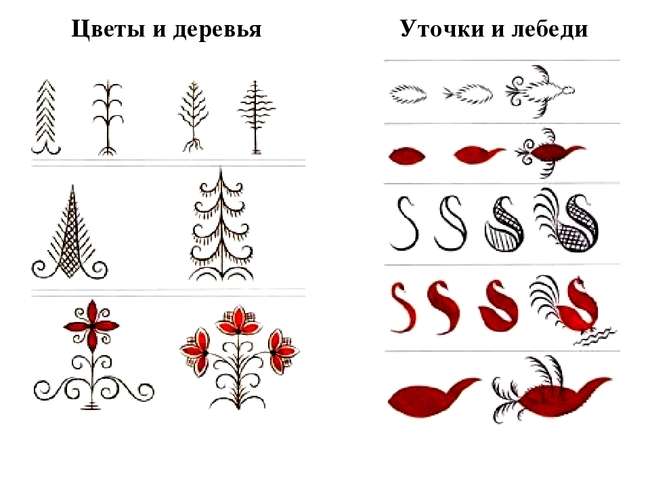 апрпорлолвапа
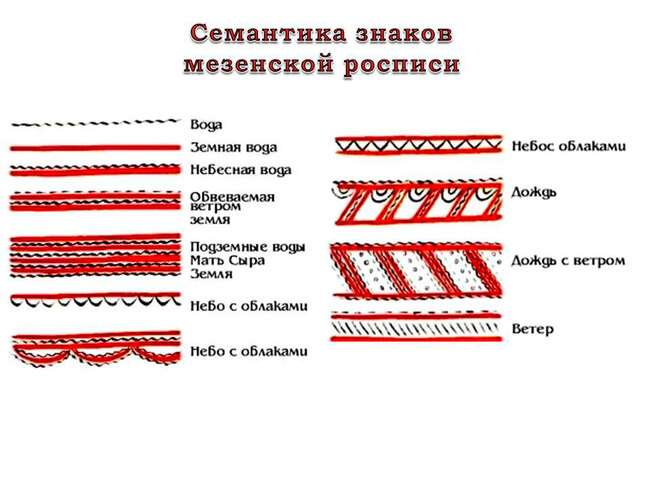 прпрппророрапапап